Shape and Data 
Draw and describe 2-D shapes and polygons
Objectives
Day 1
Describe and recognise regular and irregular 2-D shapes. 
Day 2
Describe and visualise common 2-D shapes.
Day 3
Make, recognise and describe 2-D shapes.
1
Year 2
[Speaker Notes: Before teaching, be aware that:
On Day 2  you can also use shapes hidden behind a box for further practice with children selecting (without revealing) shapes to try out.
On Day 3 children will need mini-whiteboards and pens.]
Shape and Data 
Draw and describe 2-D shapes and polygons
Starters
Day 1
2-D shape (pre-requisite skills)
Day 2
Recognise 2-D shapes (pre-requisite skills)
Day 3
Pattern (simmering skills)
2
Year 2
[Speaker Notes: Choose starters that suit your class by dragging and dropping the relevant slide or slides below to the start of the teaching for each day.]
Shape and Data 
Draw and describe 2-D shapes and polygons
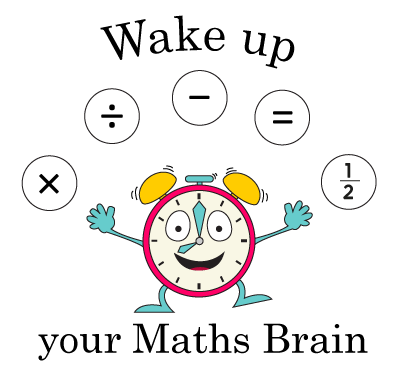 Starter
2-D shape
3
Year 2
[Speaker Notes: Pre-requisite skills – to use this starter, drag this slide to the start of Day 1
Place children in groups of 5, each with a different 2-D shape. Start to draw one of their shapes. Hold up your shape if you think I’m drawing it. Draw a bit more. And now?  Continue.]
Shape and Data 
Draw and describe 2-D shapes and polygons
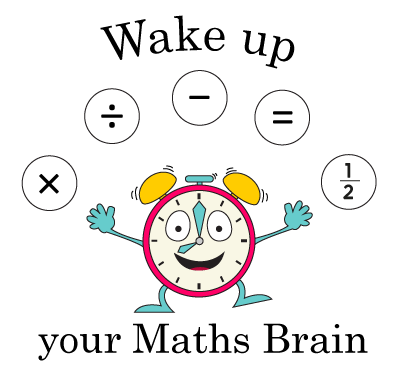 Starter
Recognise 2-D shapes
4
Year 2
[Speaker Notes: Pre-requisite skills – to use this starter, drag this slide to the start of Day 2
Place children in five teams: circles, squares, triangles, rectangles, hexagons. Use a puppet to show part of a shape from behind a ‘wall’. Children put up their hands if they think it is their shape. Reveal more, then all of the shape. Give the shape to the team if they guessed it. Repeat.]
Shape and Data 
Draw and describe 2-D shapes and polygons
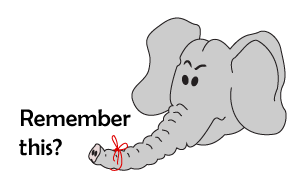 Starter
Pattern
5
Year 2
[Speaker Notes: Simmering skills – to use this starter, drag this slide to the start of Day 3
Draw a repeating pattern of 3 shapes. Children draw next 3 shapes on whiteboards. Children then create their own pattern for a partner to continue.]
Shape and Data 
Draw and describe 2-D shapes and polygons
Objectives
Day 1
Describe and recognise regular and irregular 2-D shapes.
6
Year 2
Day 1: Describe and recognise regular and irregular 2-D shapes.
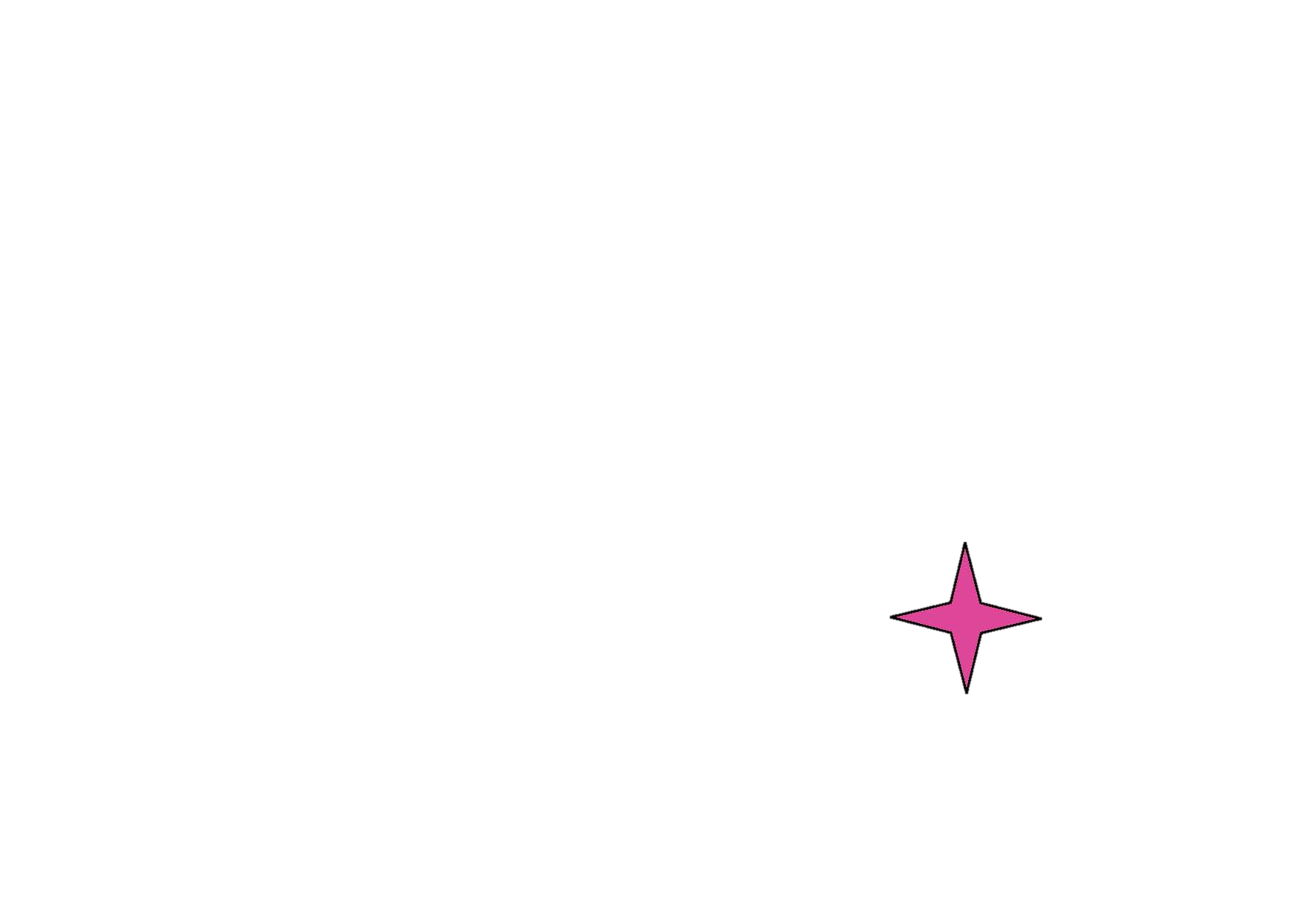 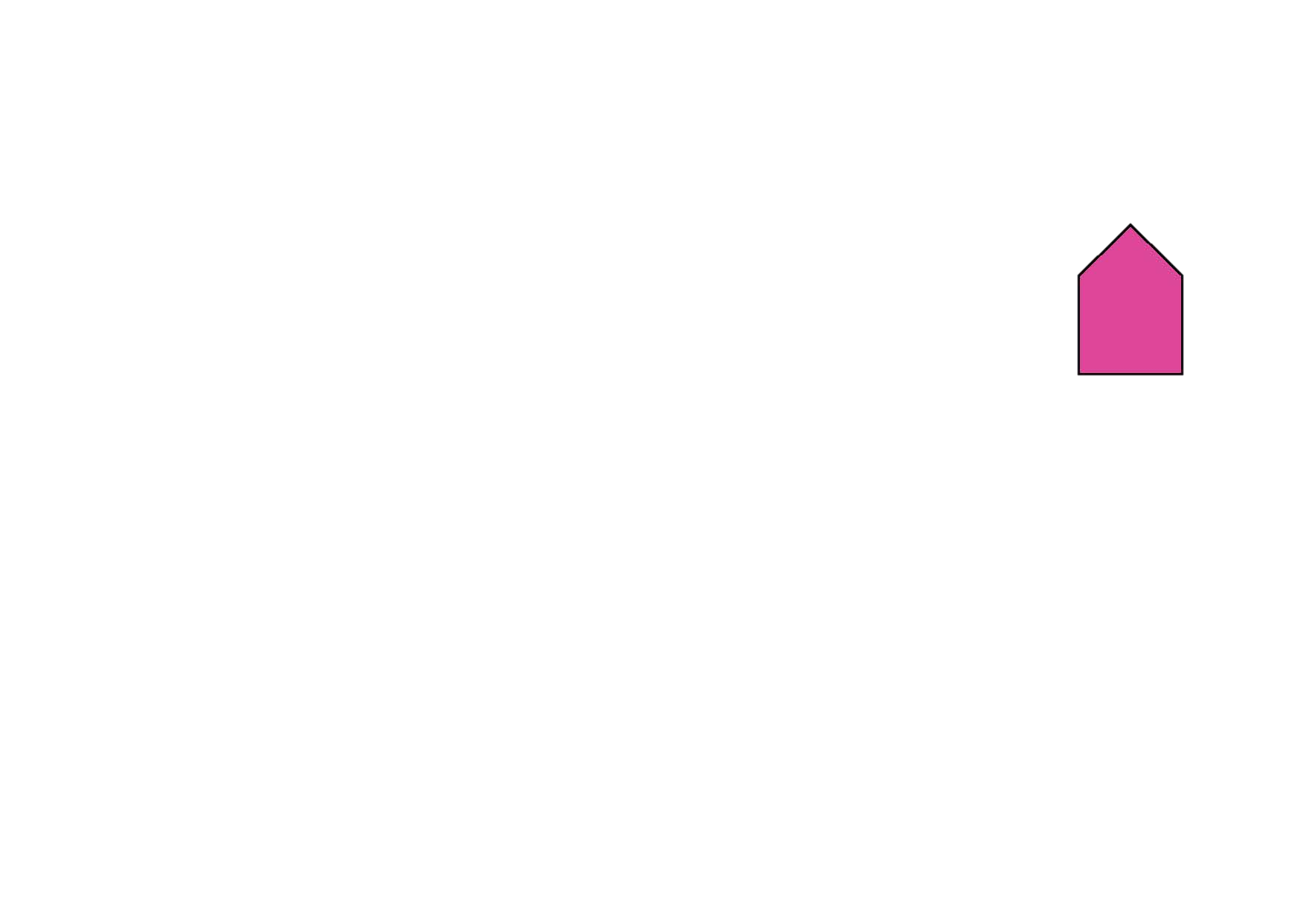 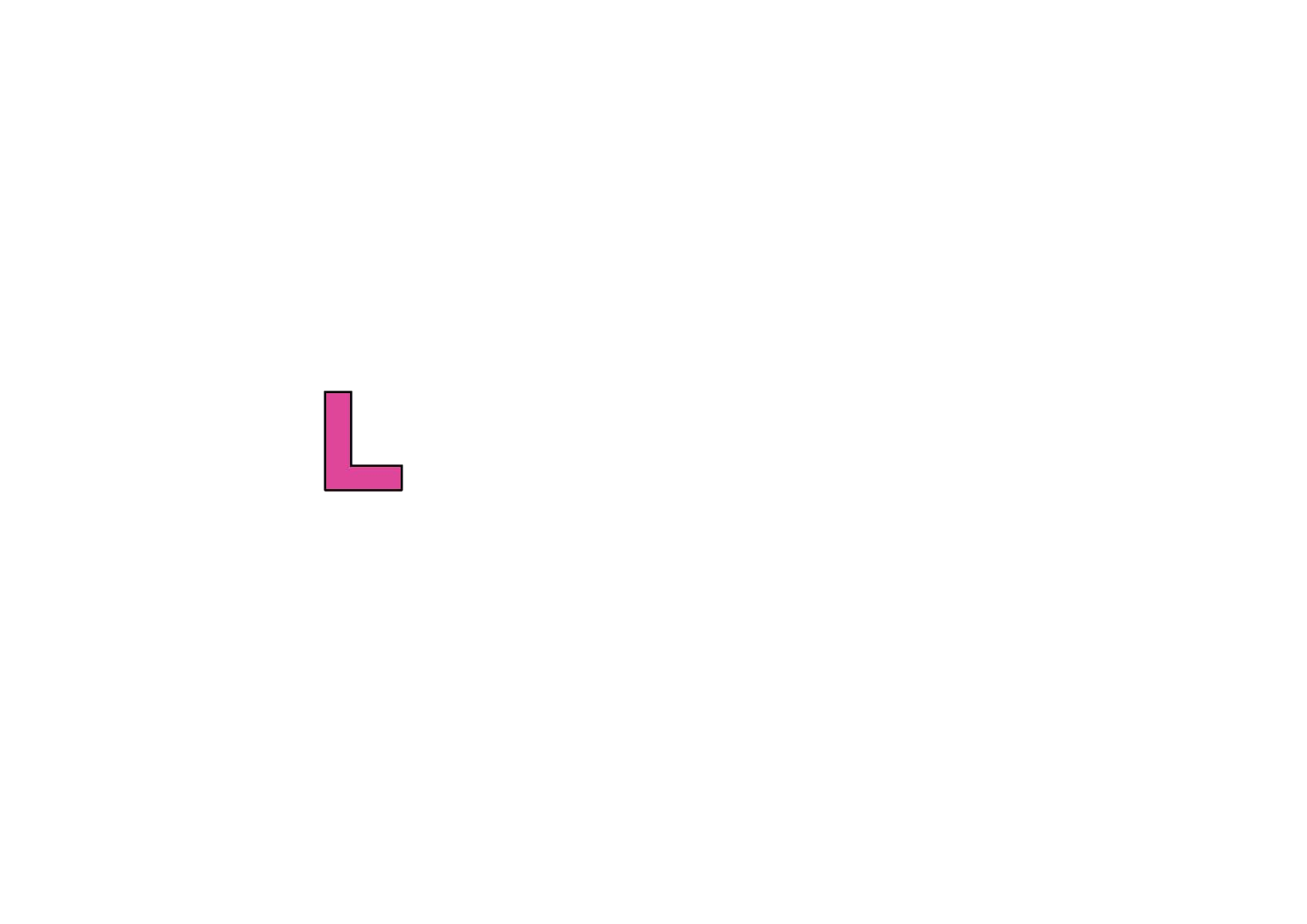 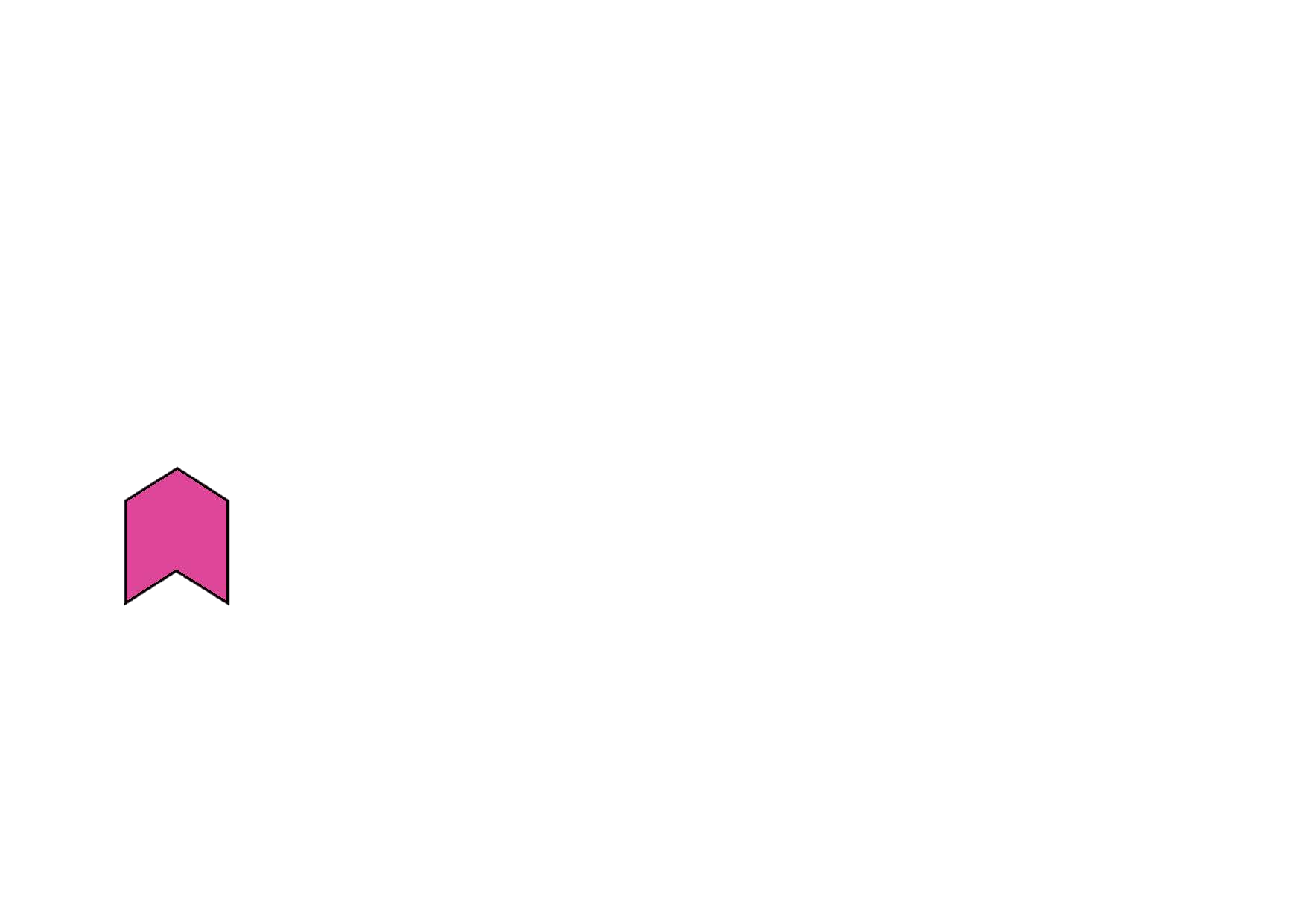 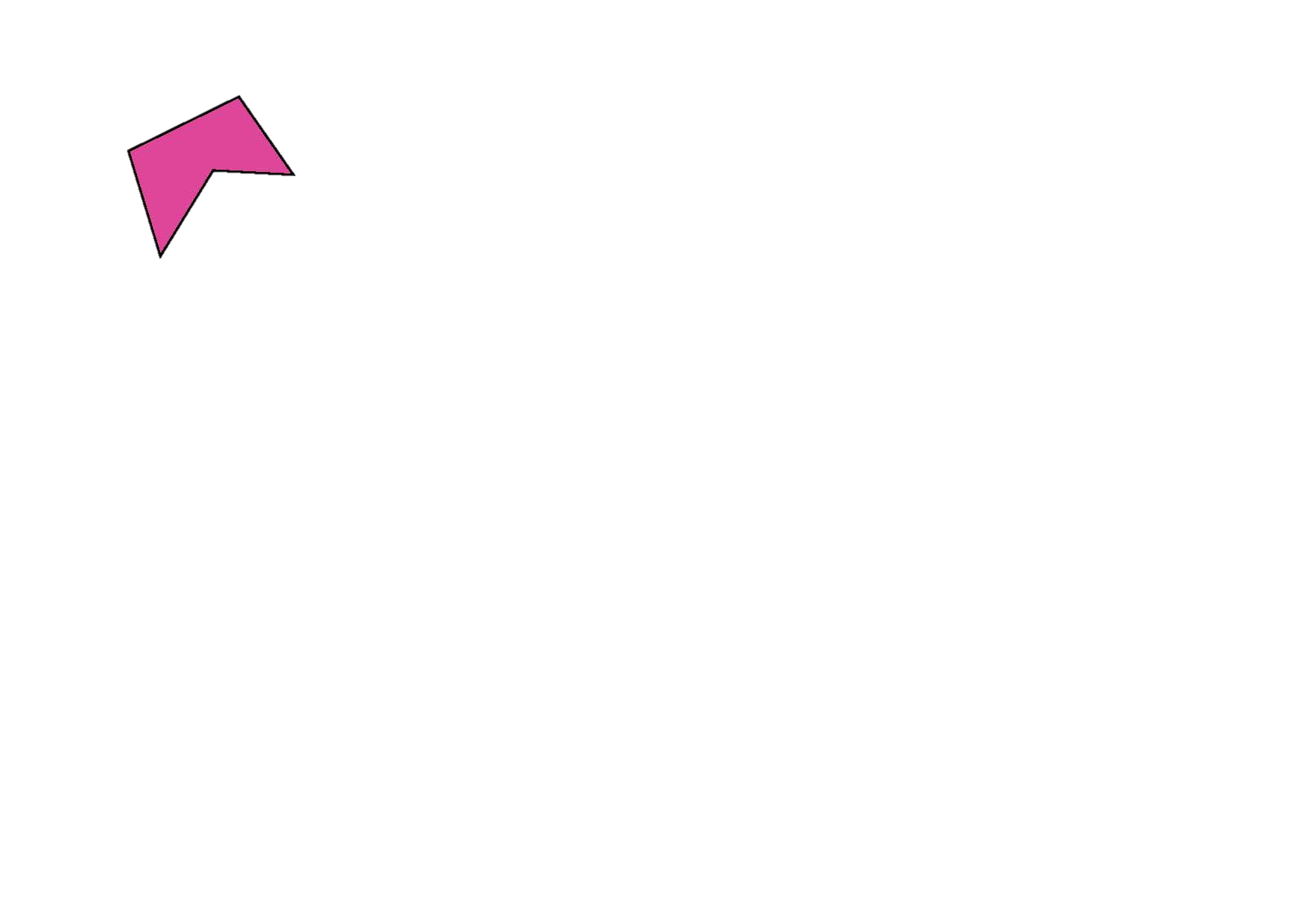 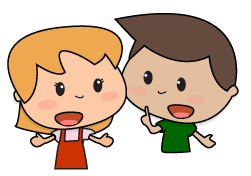 Talk to your partner.
What’s the same about these shapes?
What’s different about them?
All the sides of the shapes are straight but the number of sides is different!
7
Year 2
Day 1: Describe and recognise regular and irregular 2-D shapes.
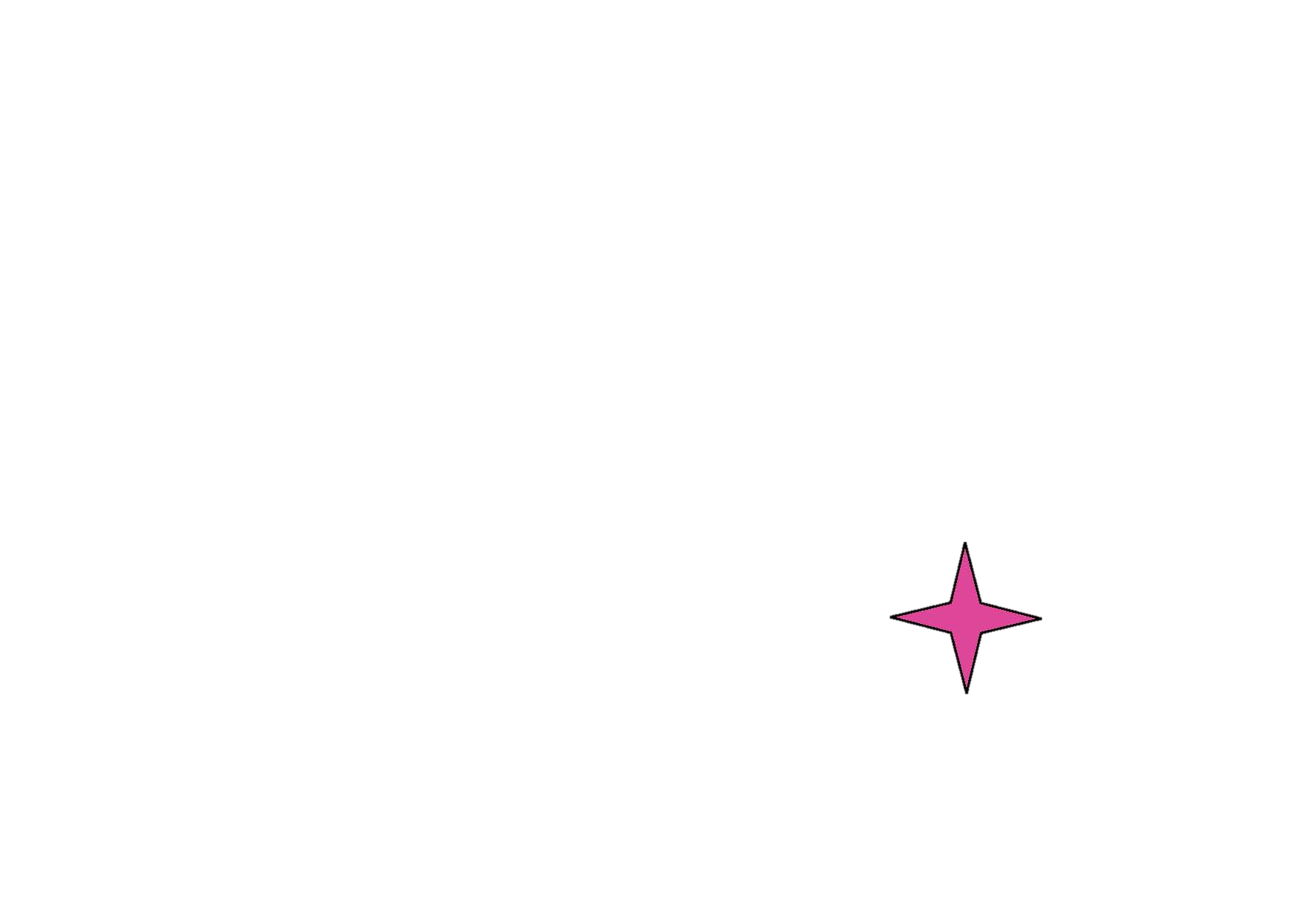 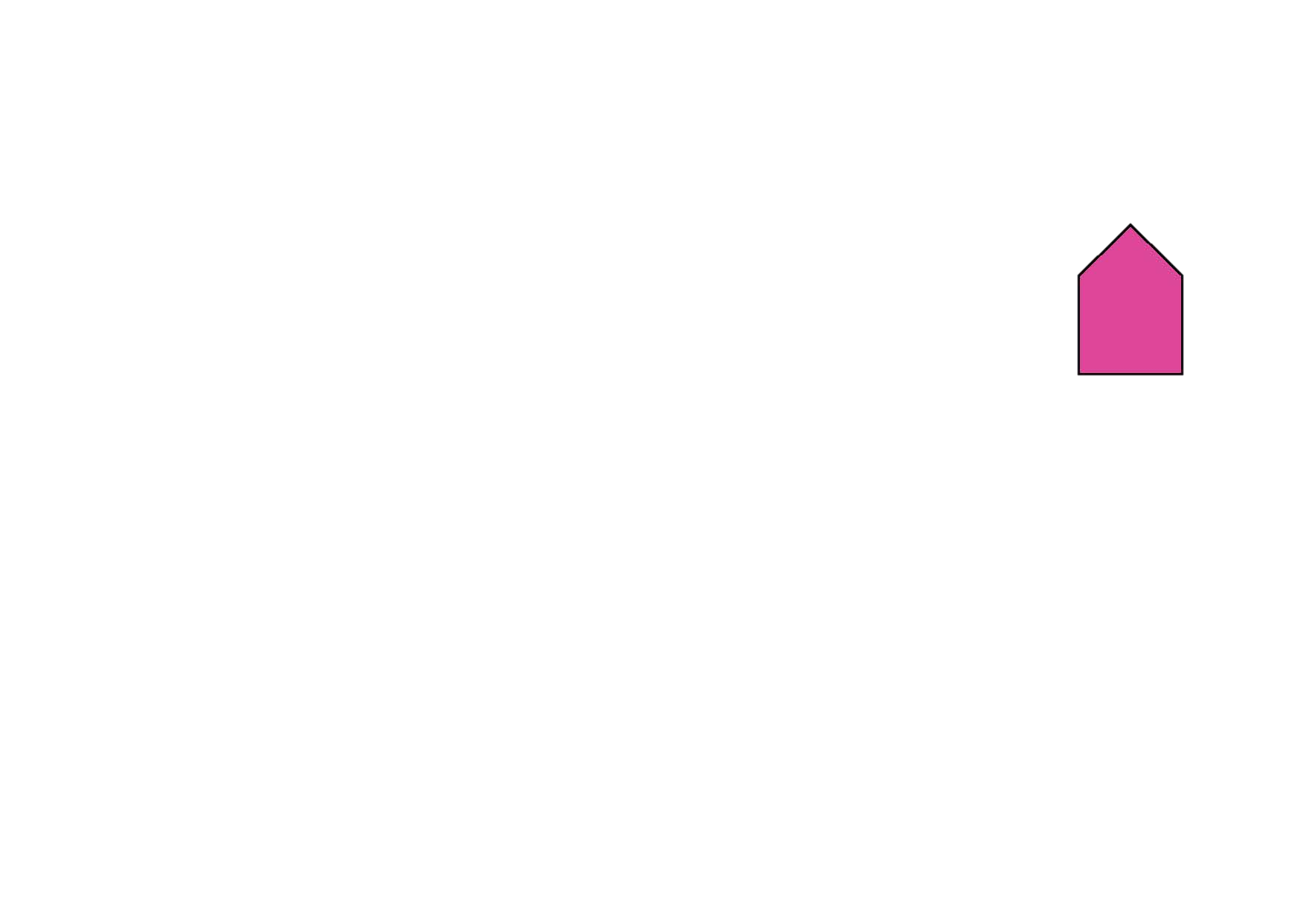 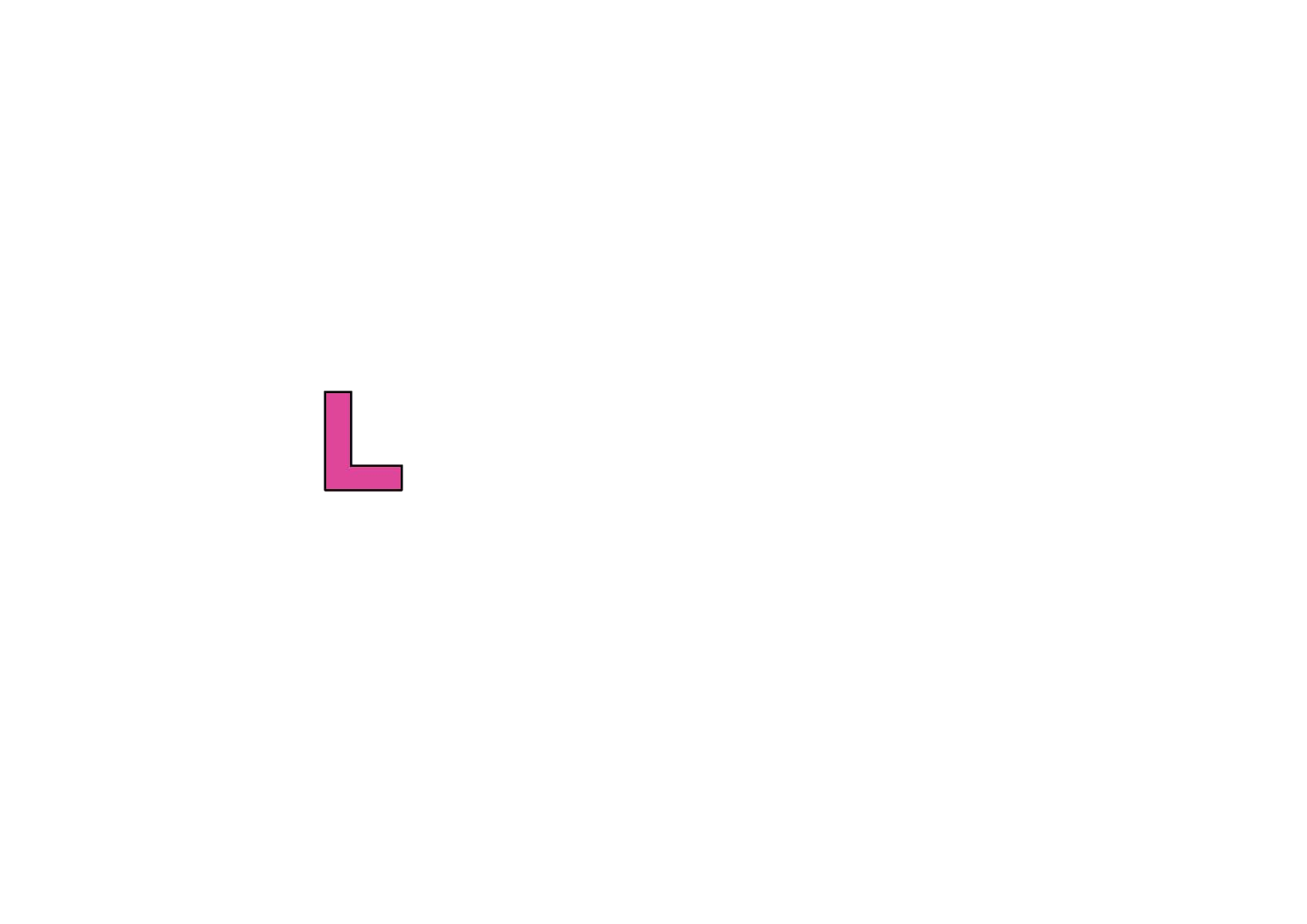 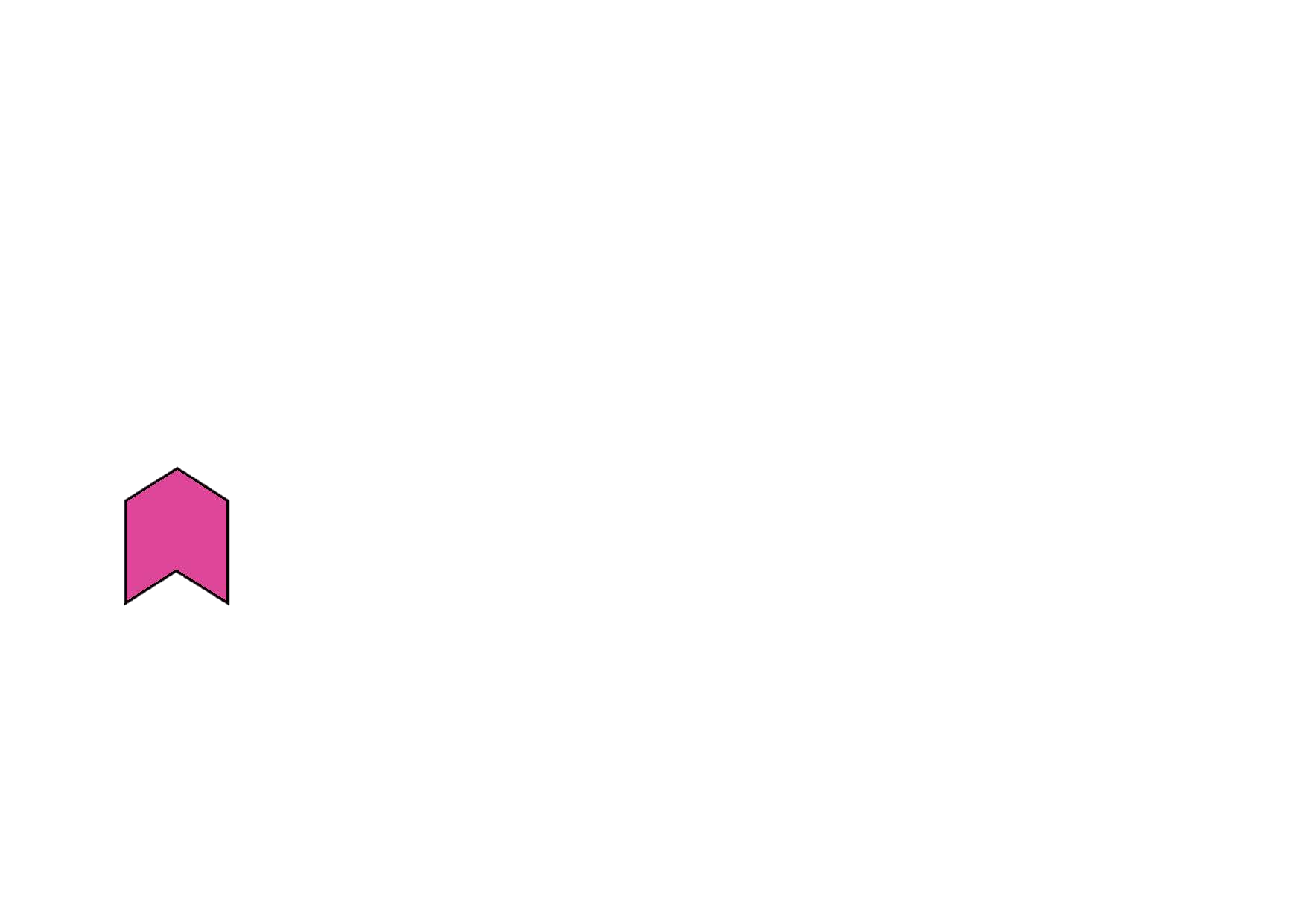 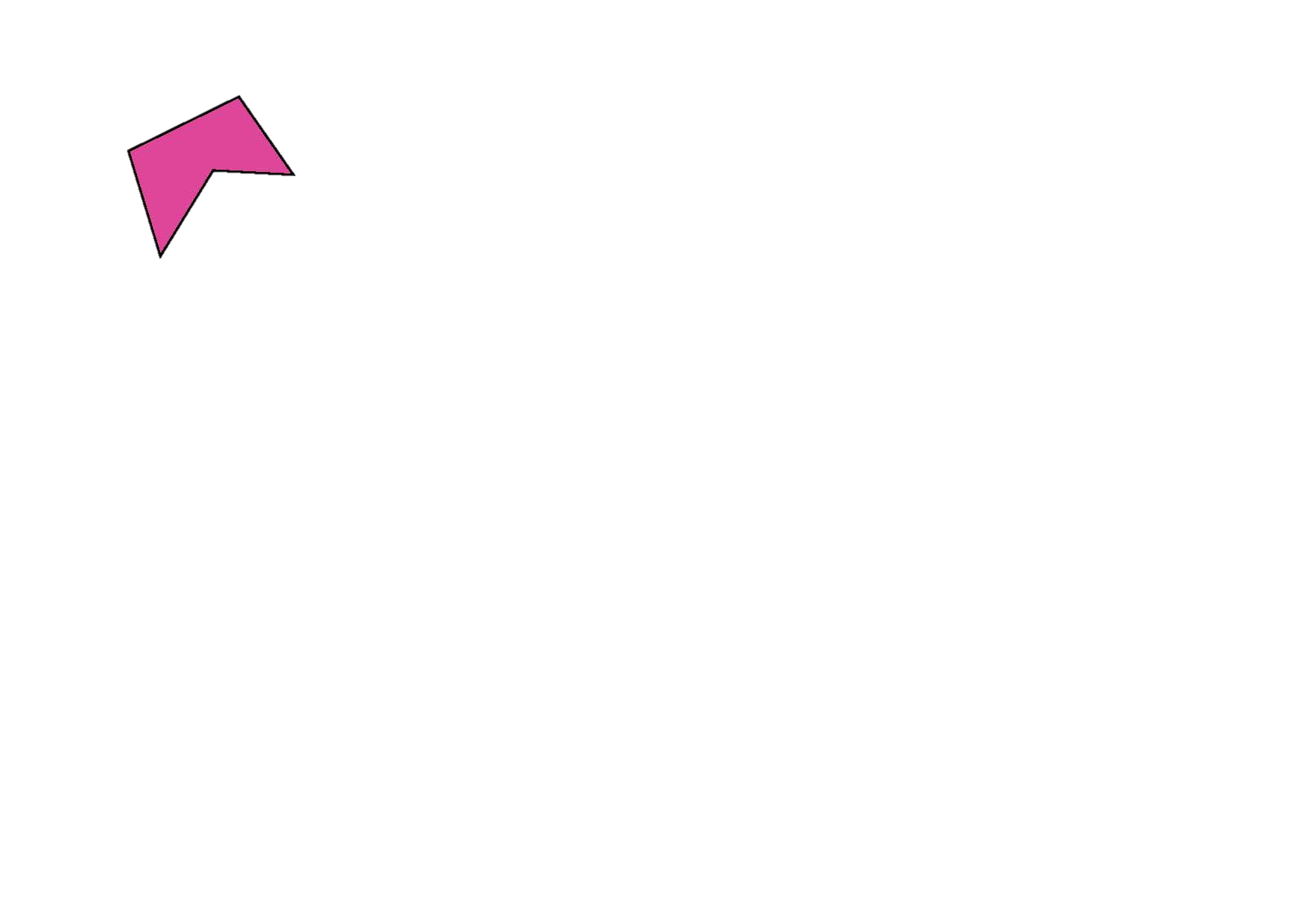 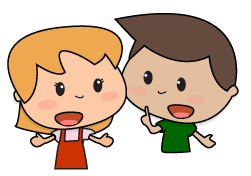 What’s the same about these two shapes?
They each have 5 sides and are pentagons. ‘Pent’ means 5 (it comes from Greek penta).
8
Year 2
Day 1: Describe and recognise regular and irregular 2-D shapes.
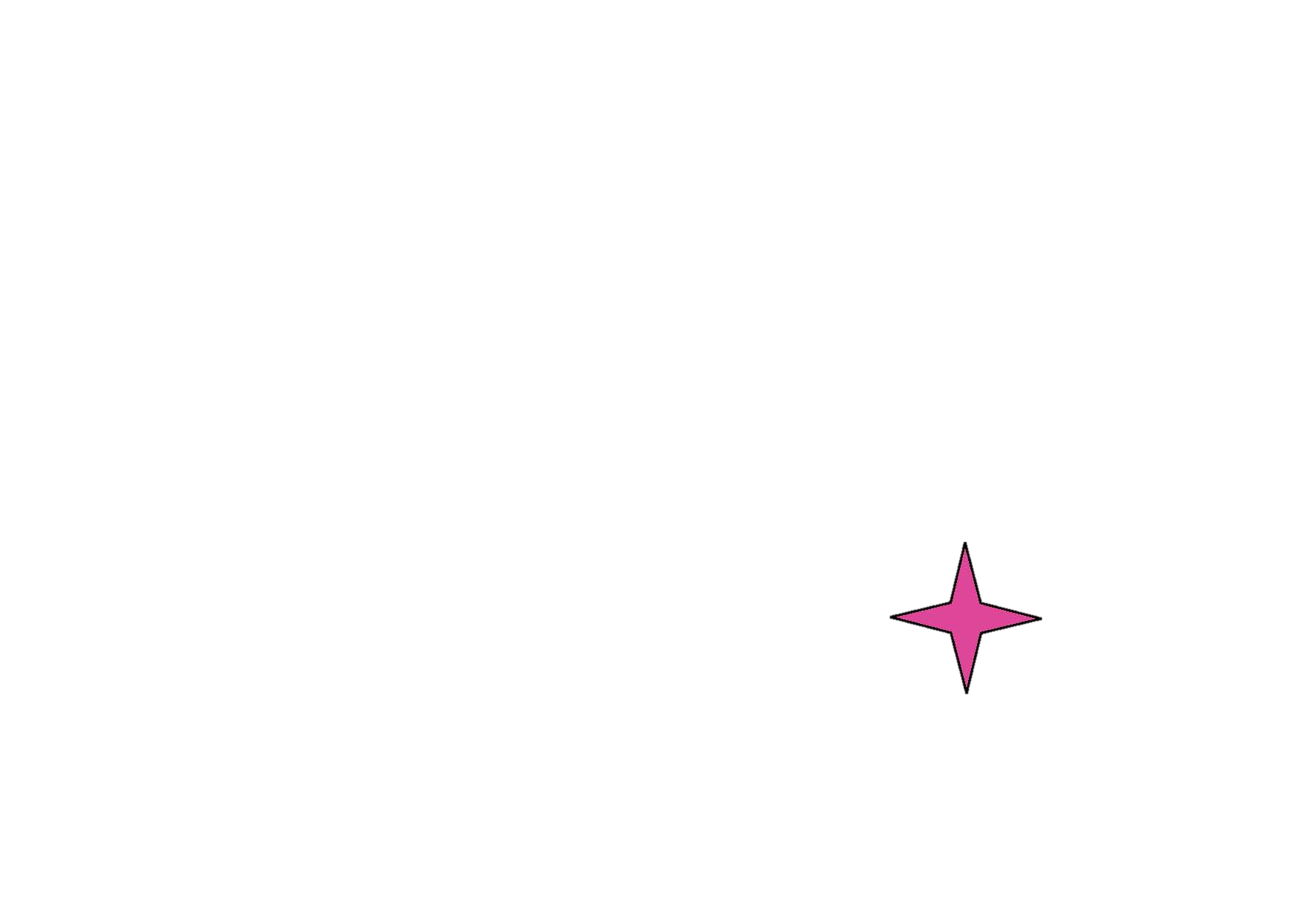 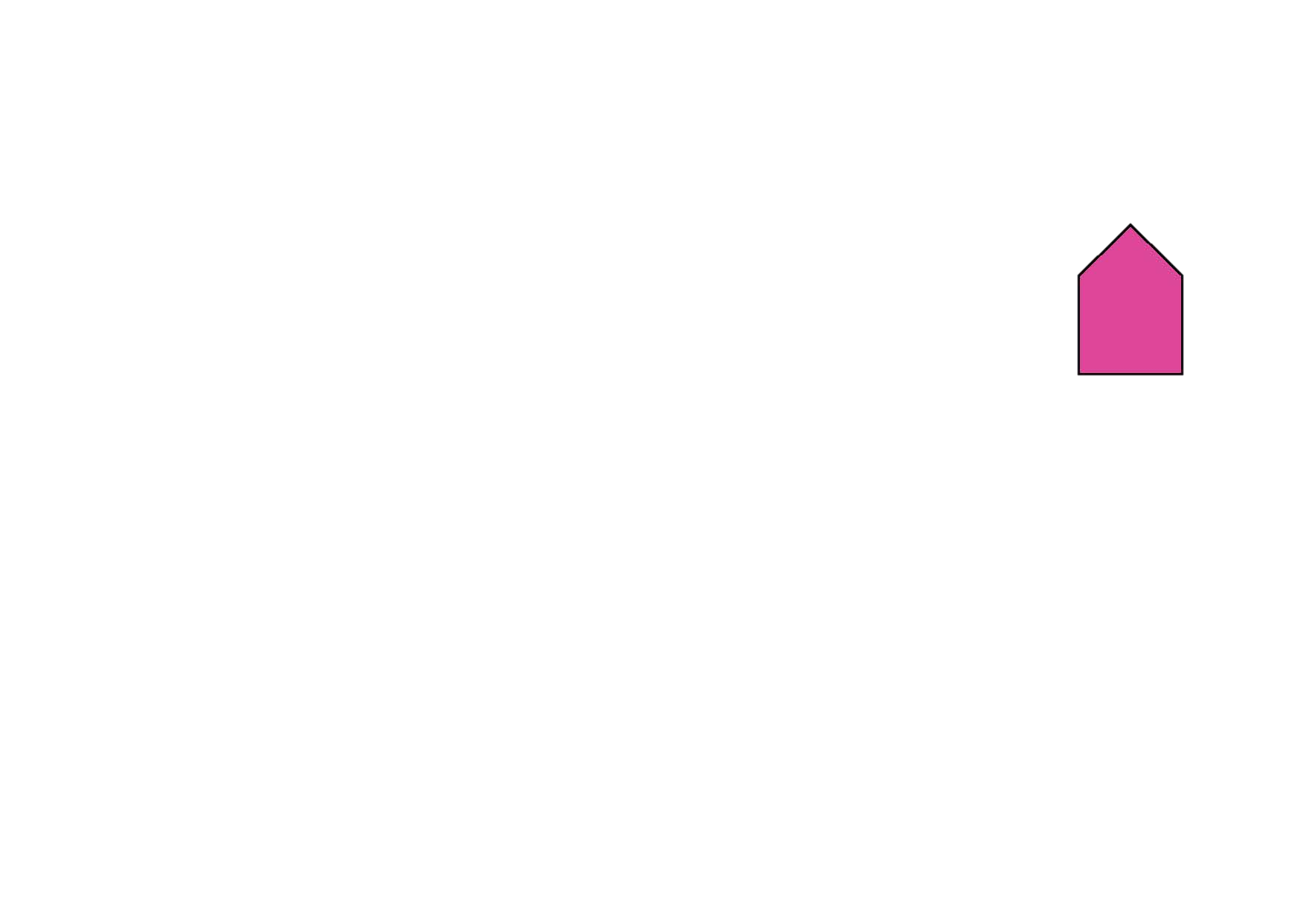 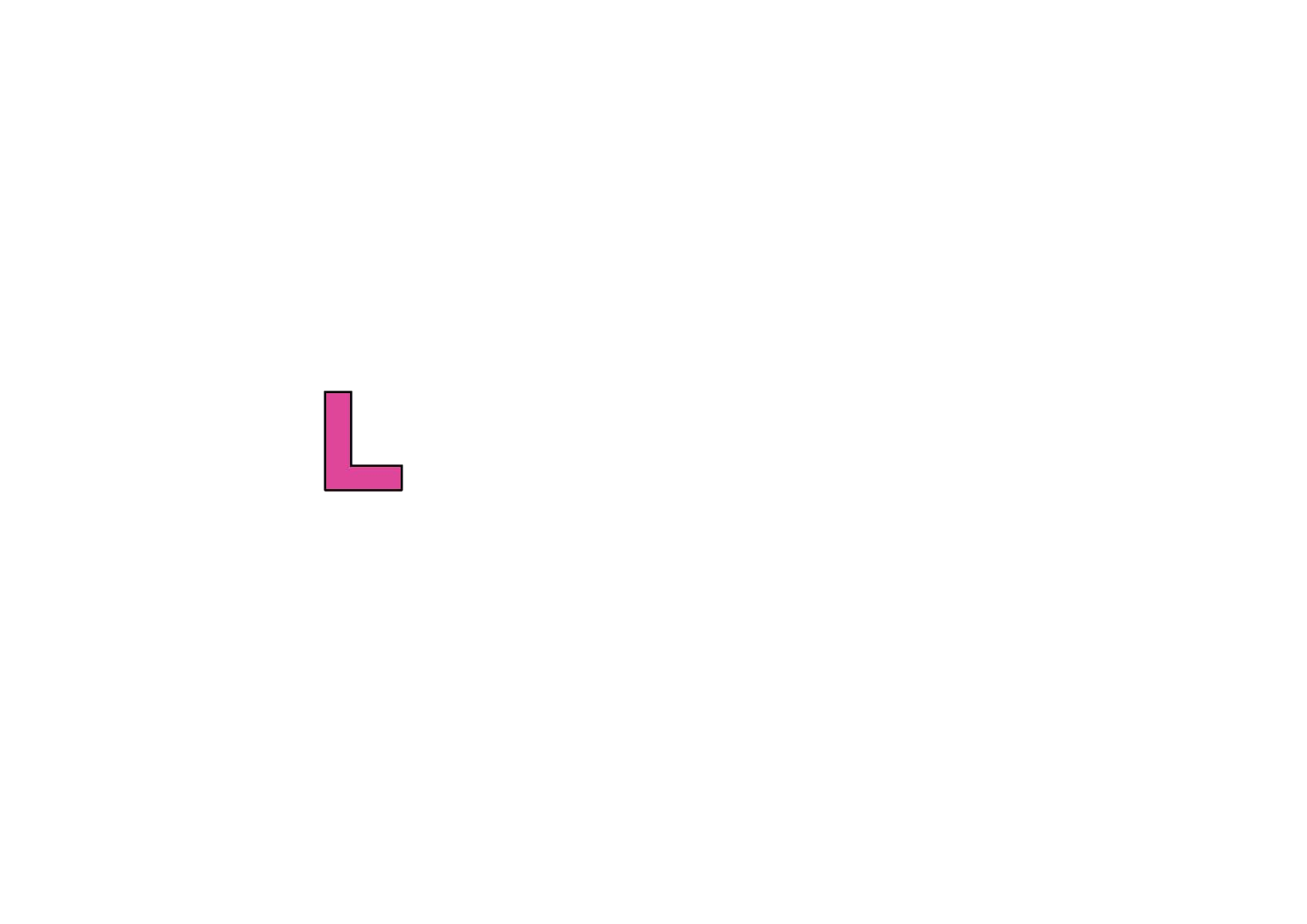 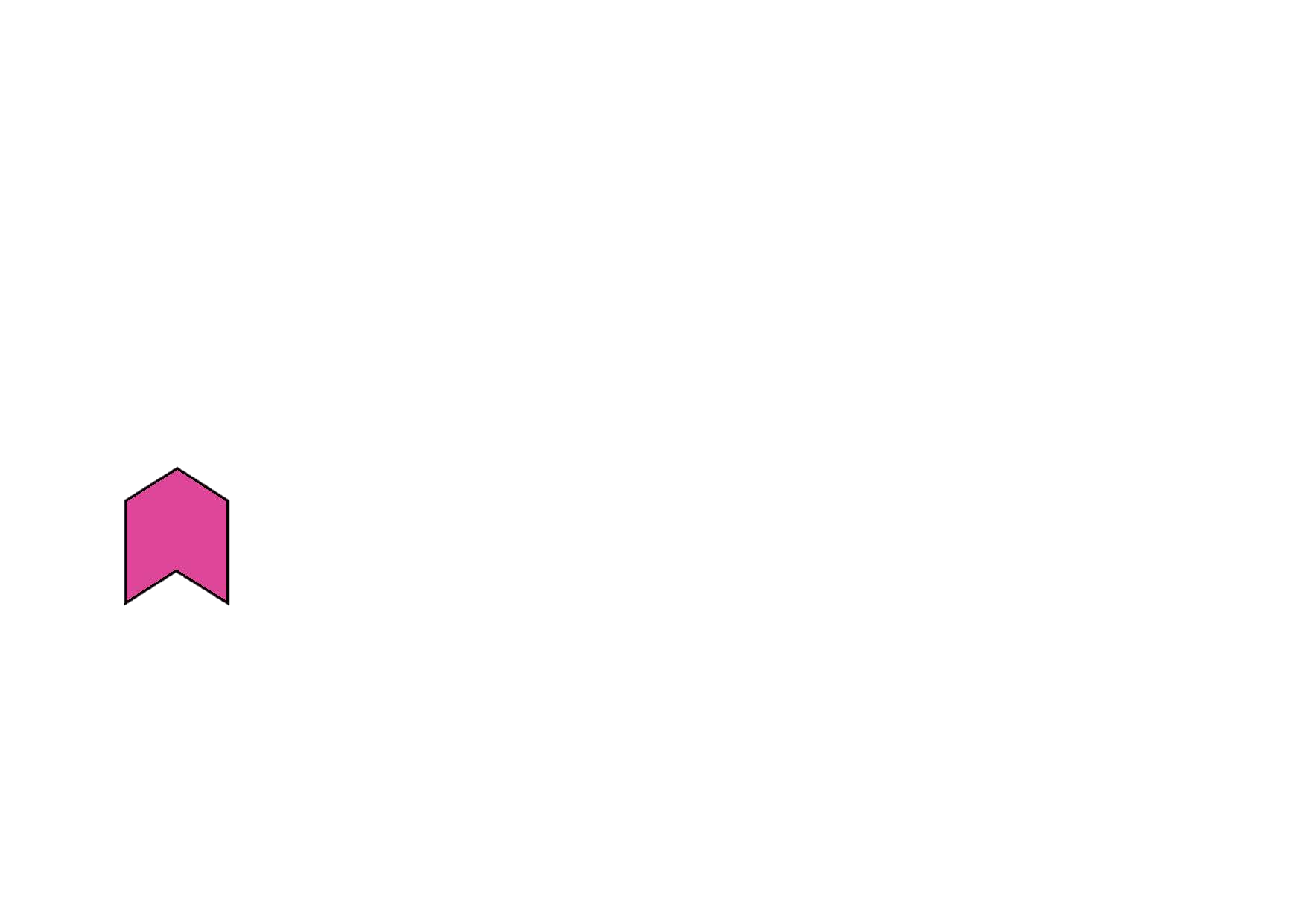 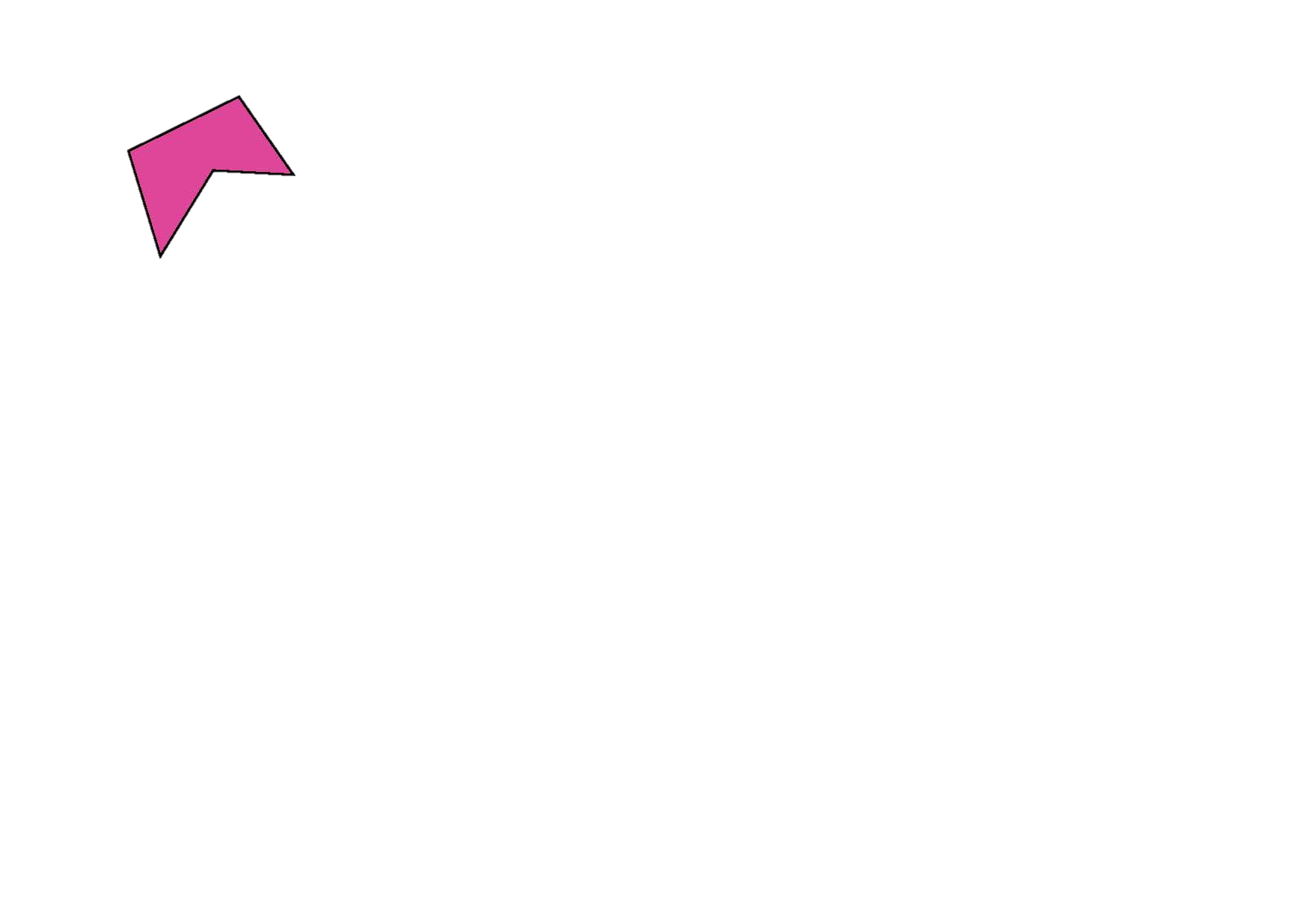 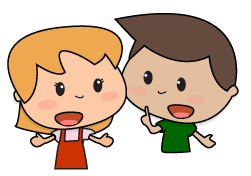 What’s the same about these two shapes?
They each have 6 sides and are hexagons. 
‘Hex’ means 6.
9
Year 2
Day 1: Describe and recognise regular and irregular 2-D shapes.
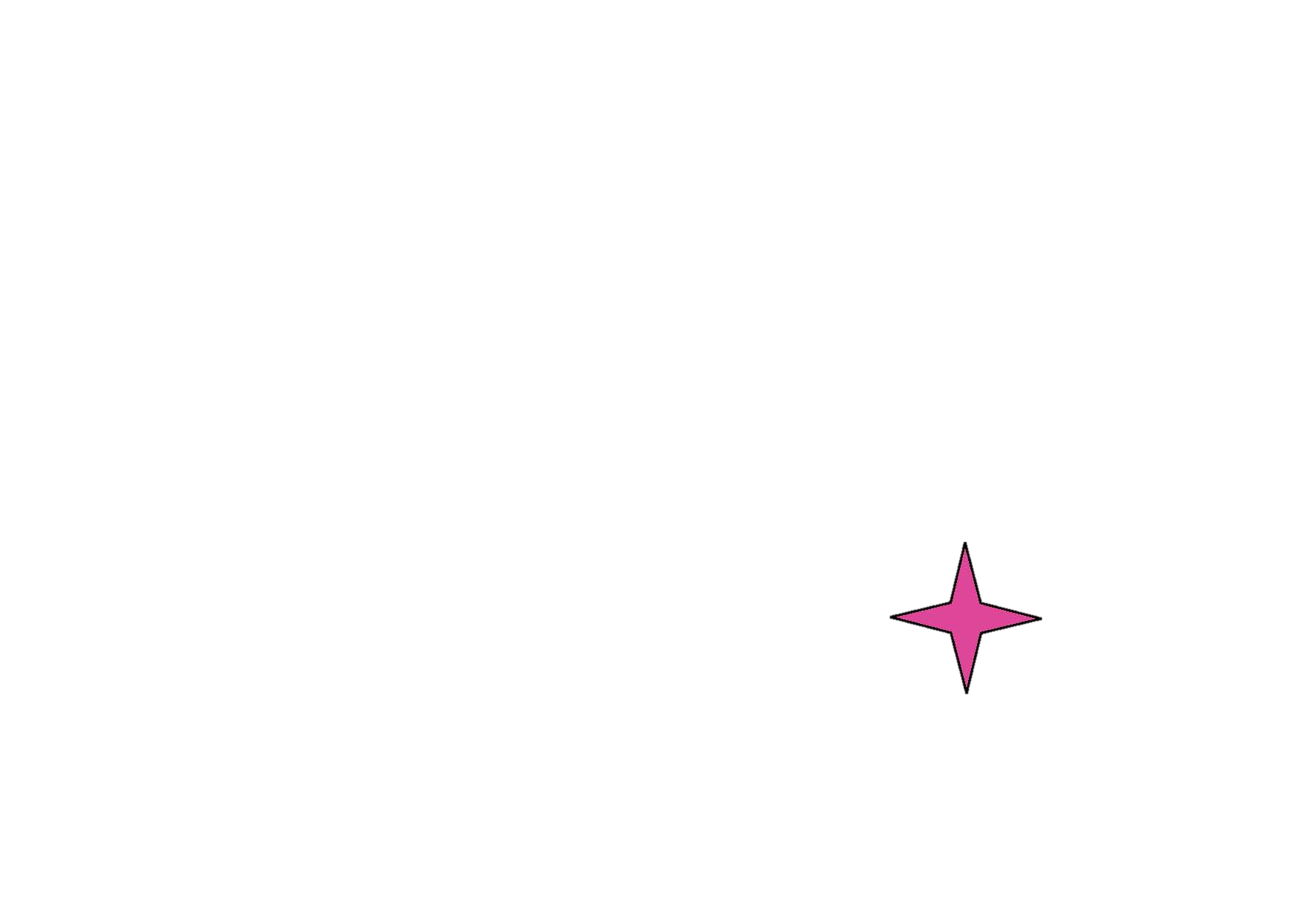 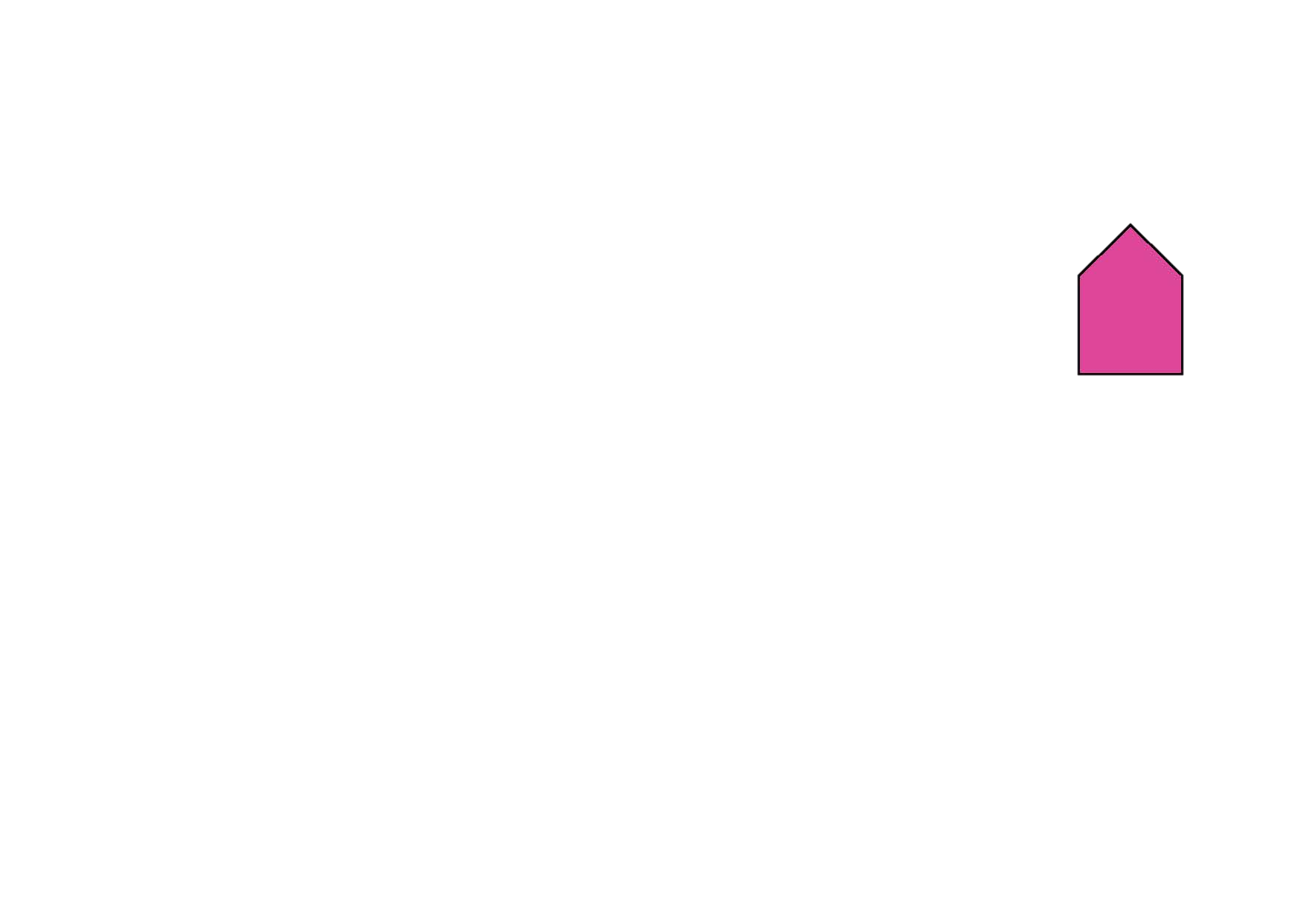 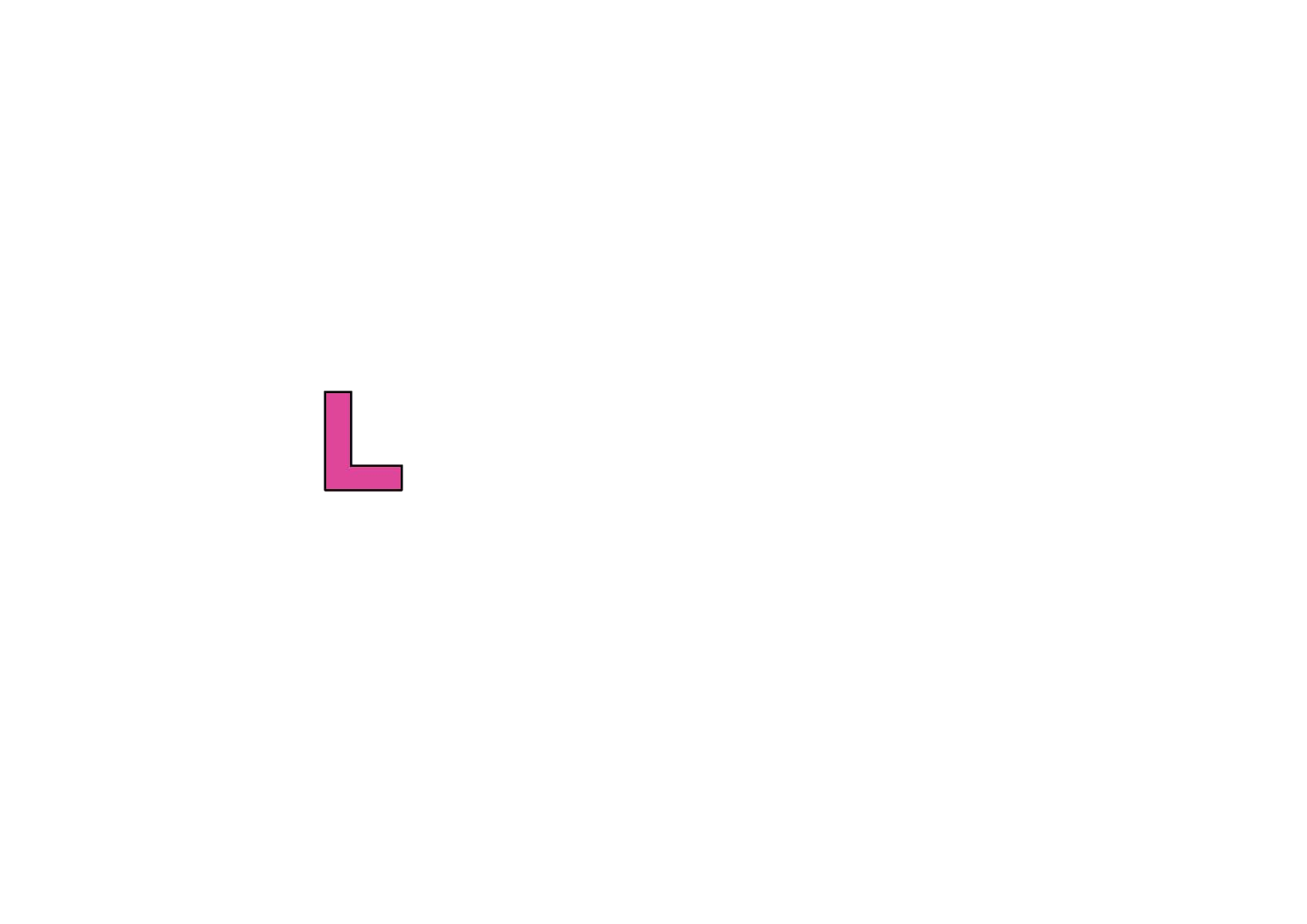 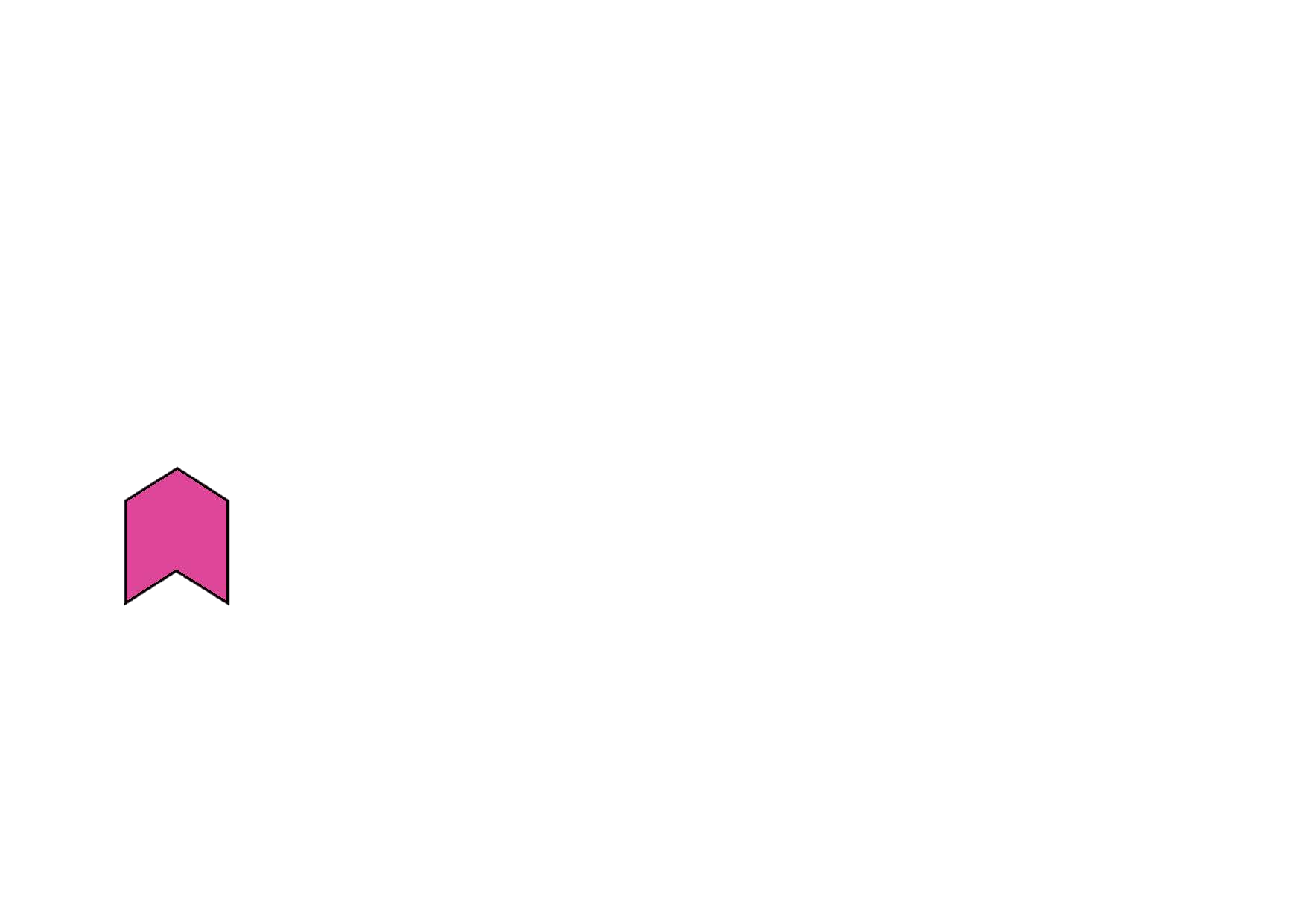 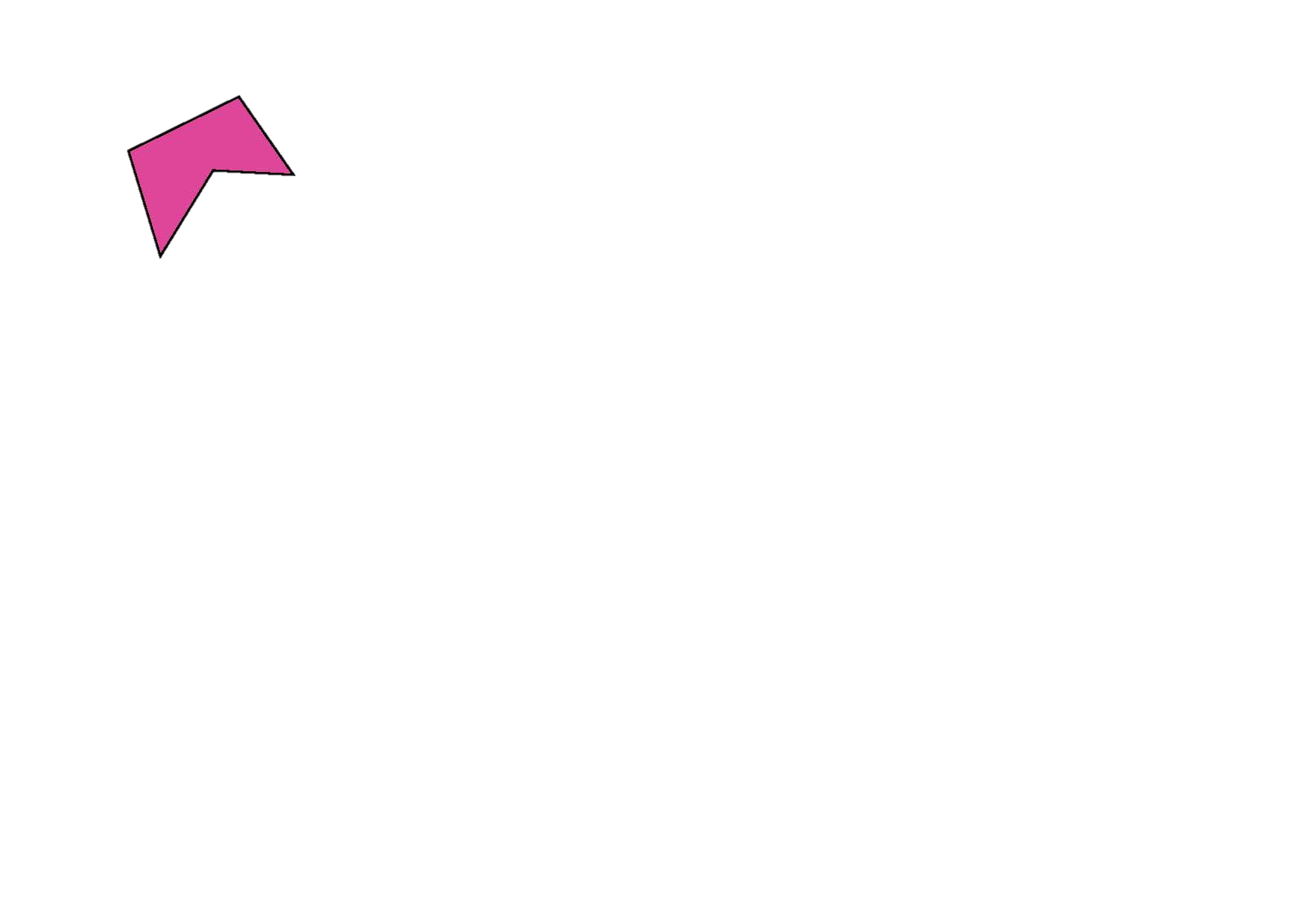 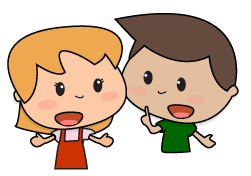 How many sides does this shape have?
It has 8 sides. It is called an octagon. ‘Oct’ means 8. Can you think of any other words beginning ‘oct-’?
10
Year 2
[Speaker Notes: NB:  October used to be the 8th month (of ten) on the Roman calendar.]
Day 1: Describe and recognise regular and irregular 2-D shapes.
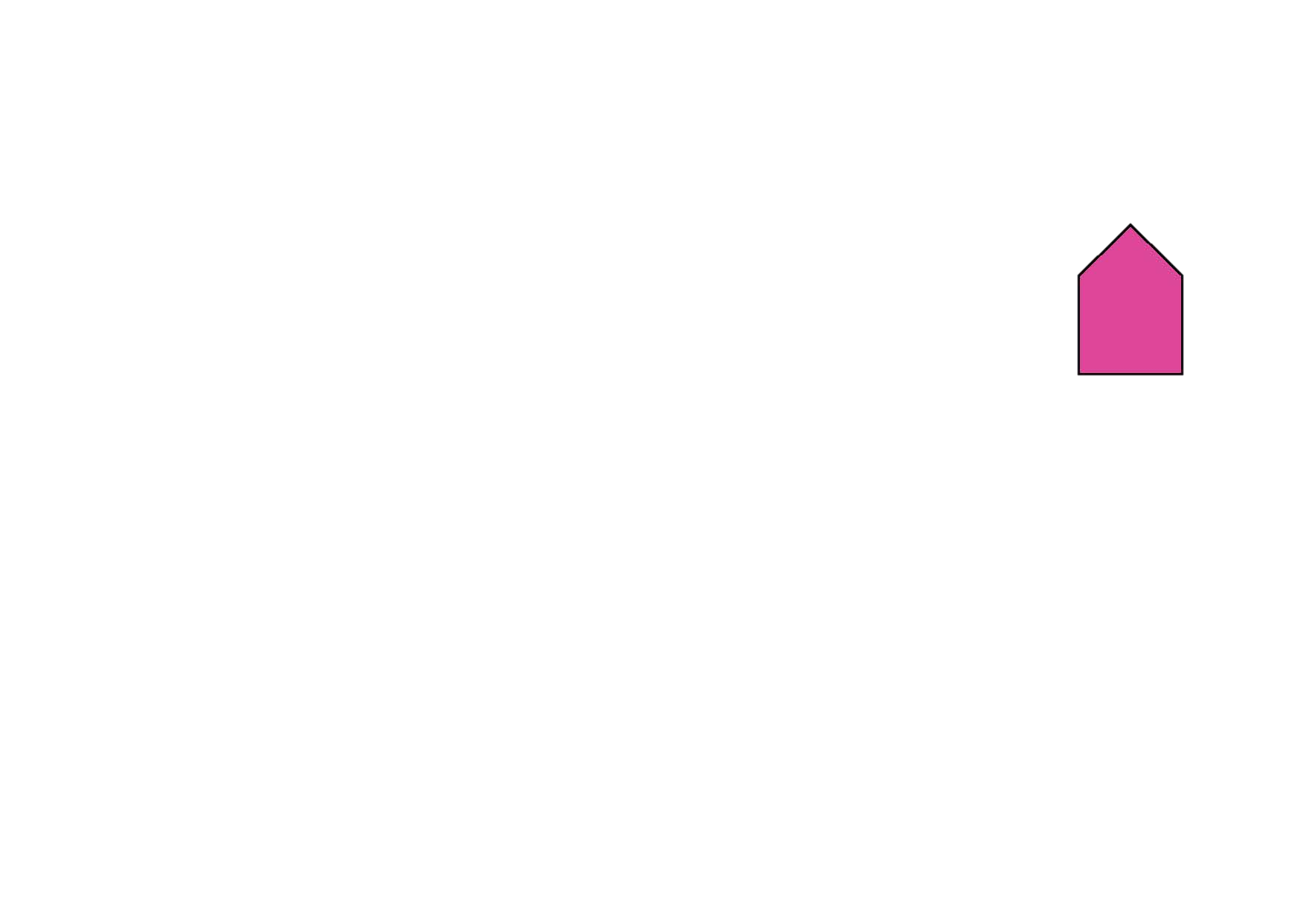 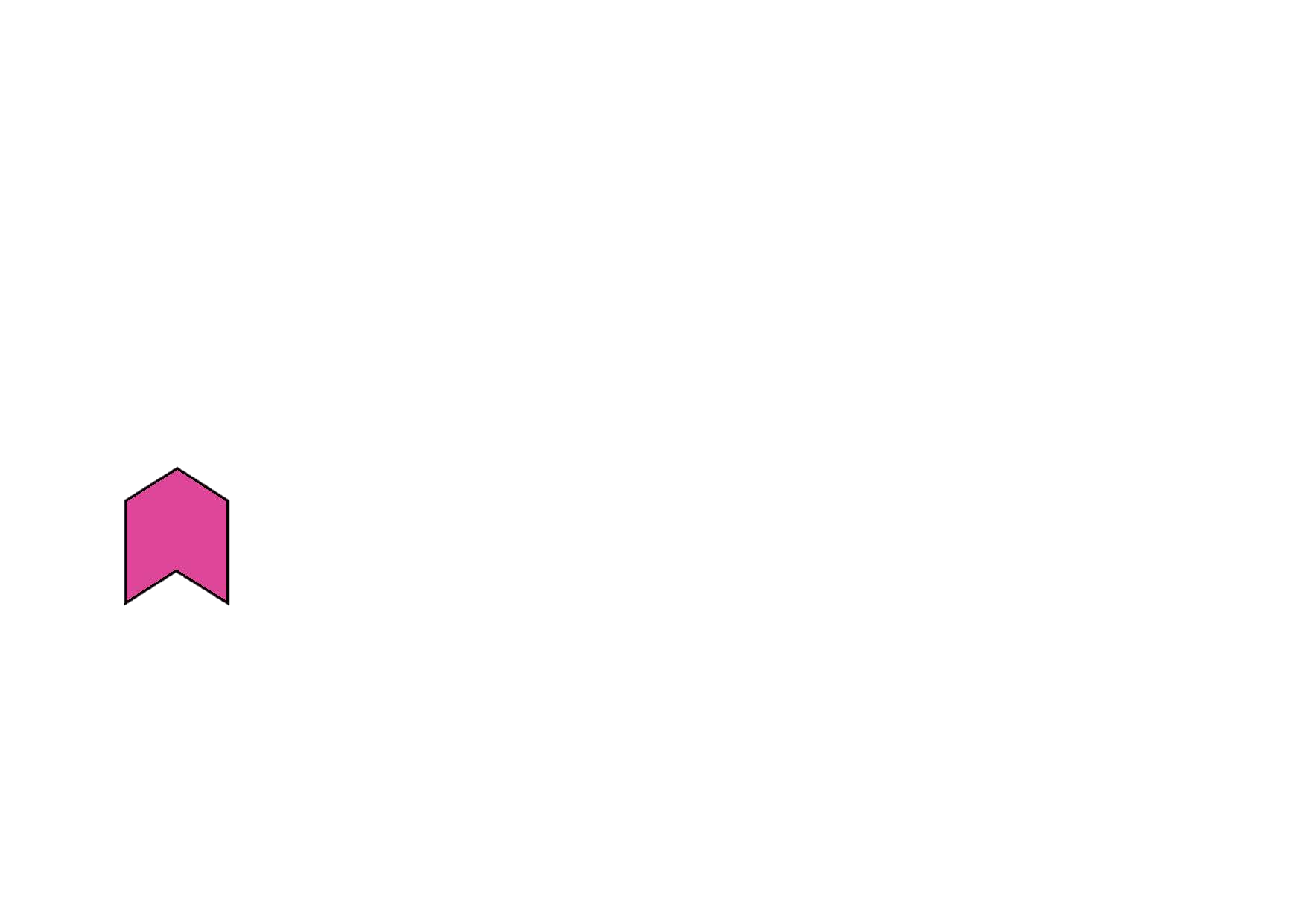 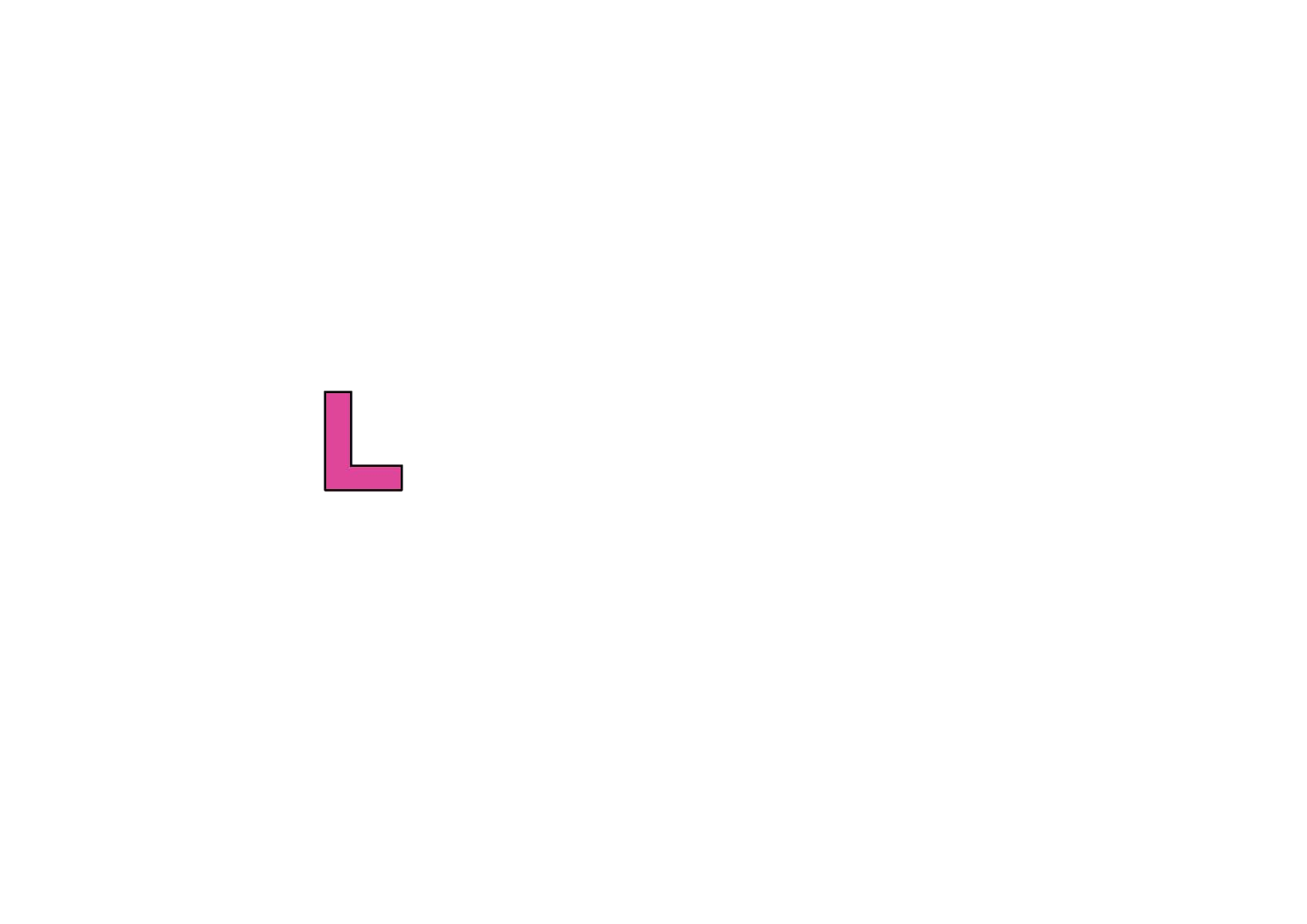 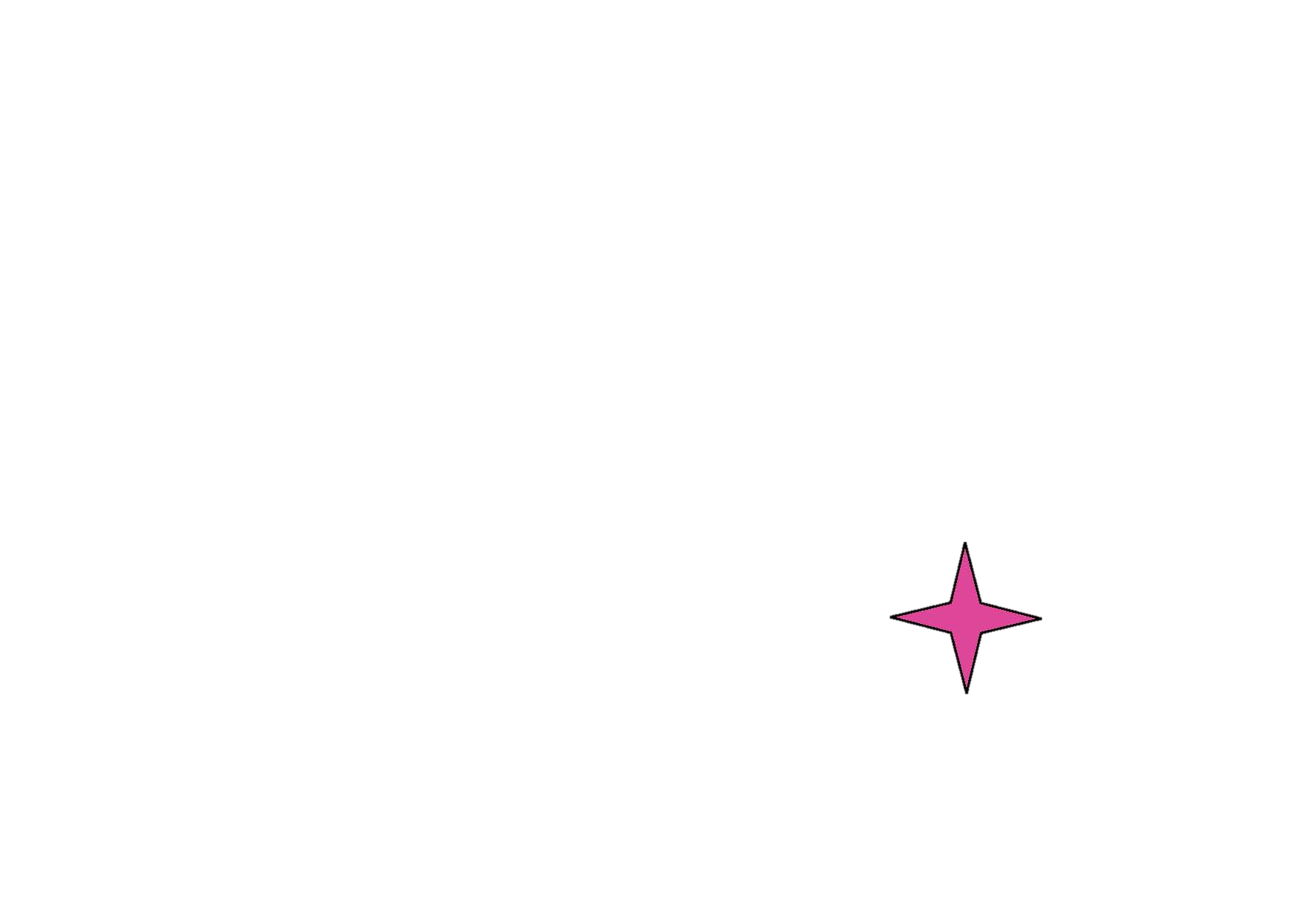 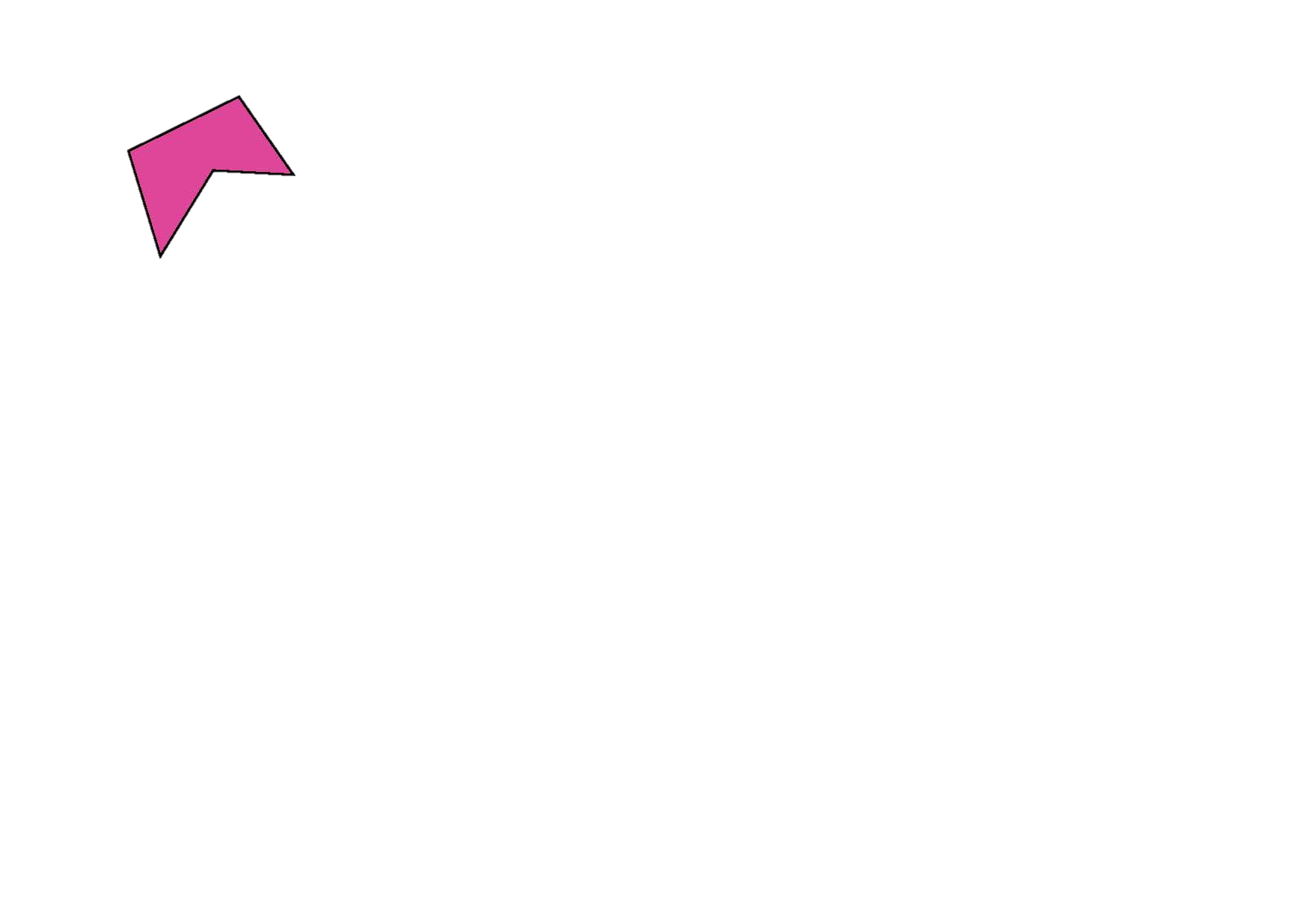 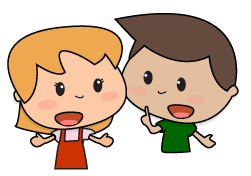 Talk to your partner.
How have the shapes been sorted this time?
All the shapes on the left are symmetrical.
11
Year 2
Day 1: Describe and recognise regular and irregular 2-D shapes.
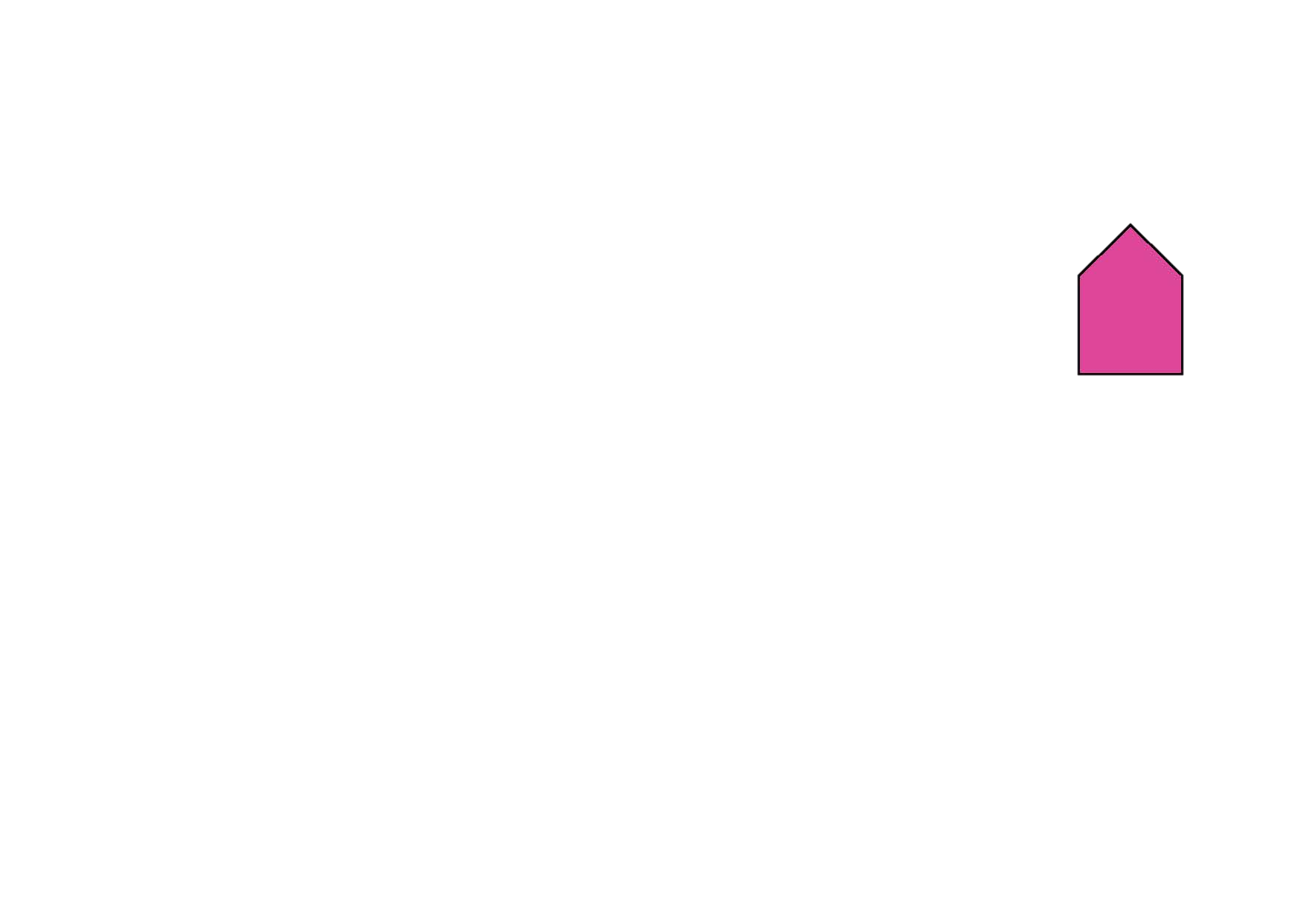 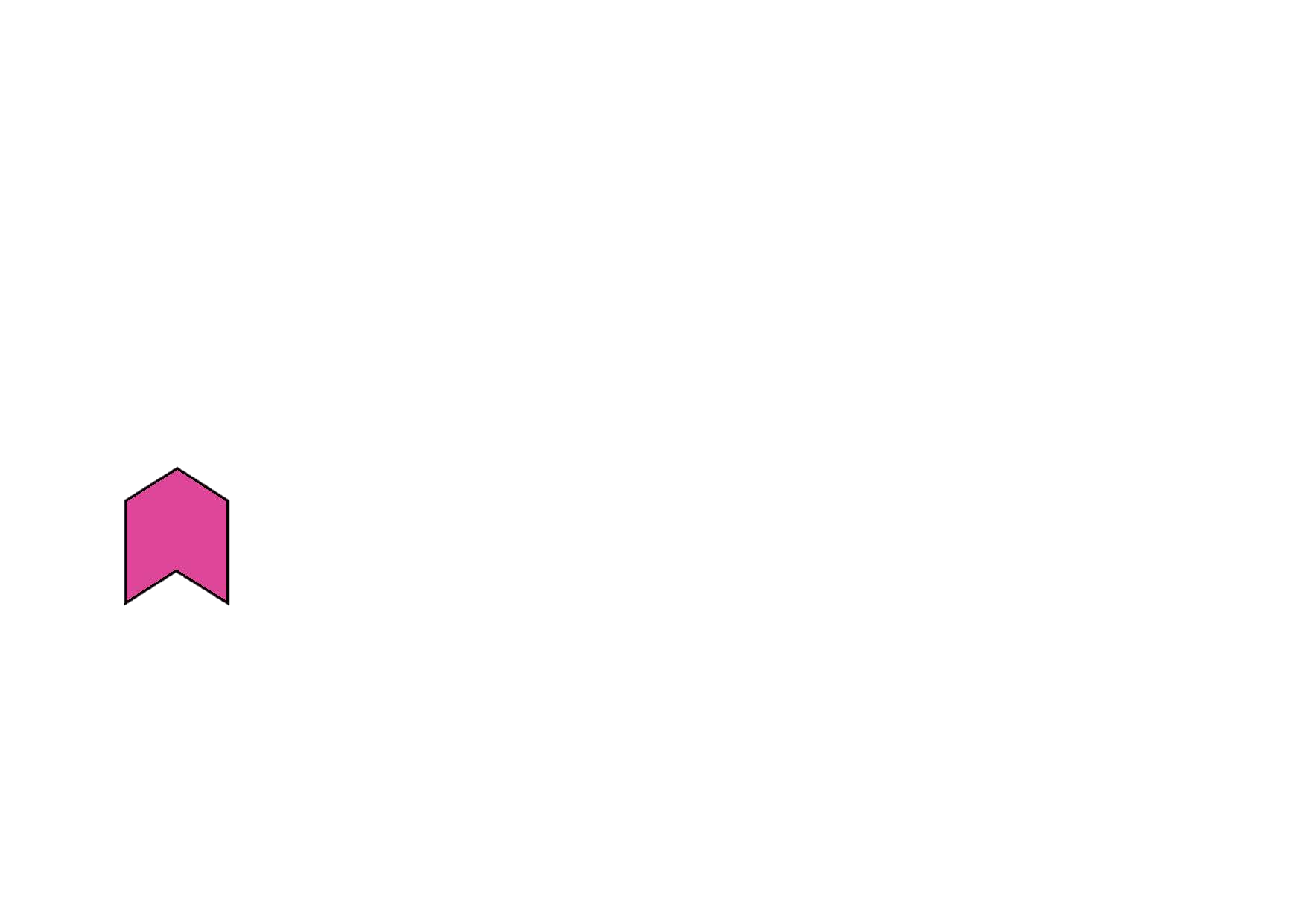 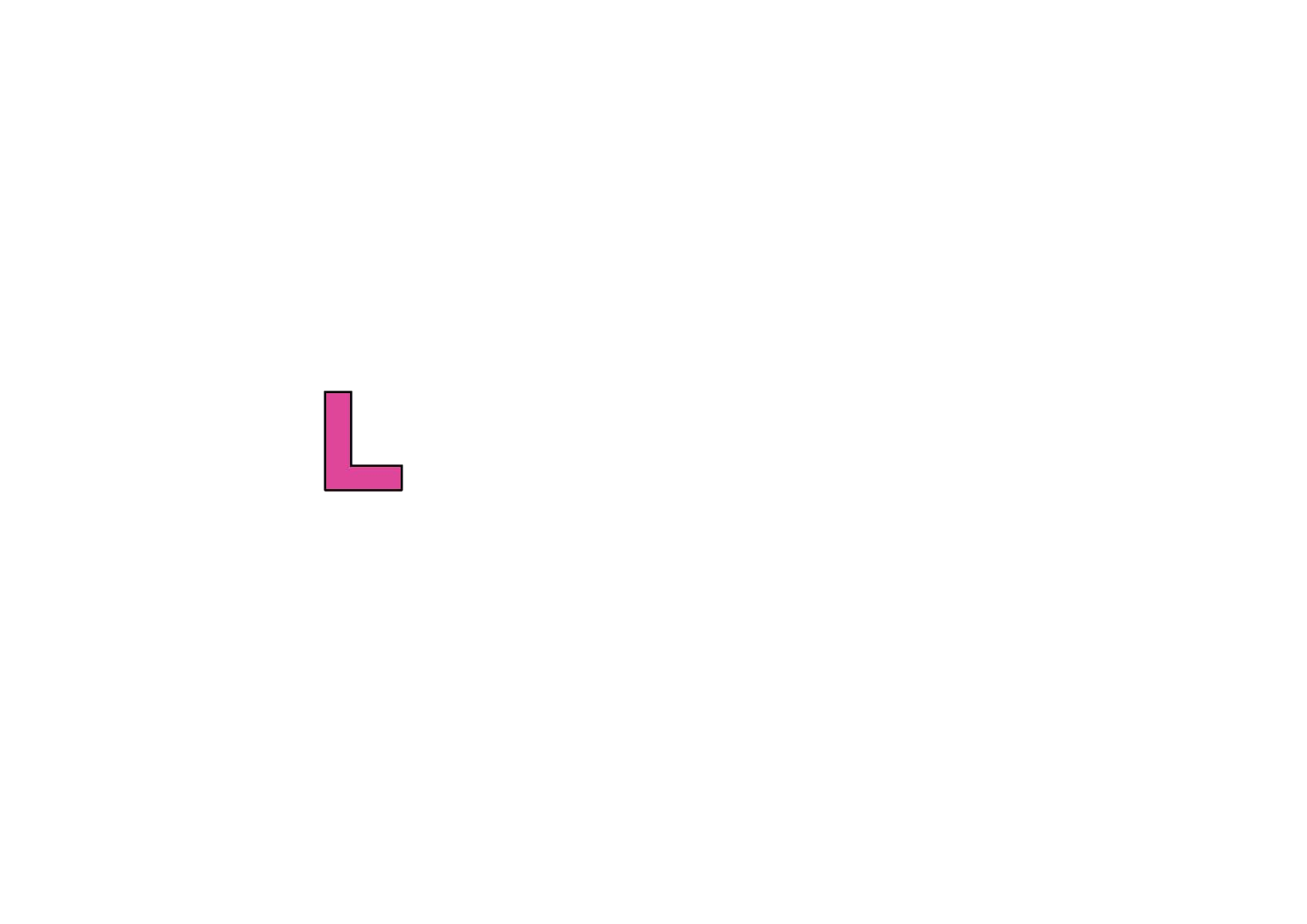 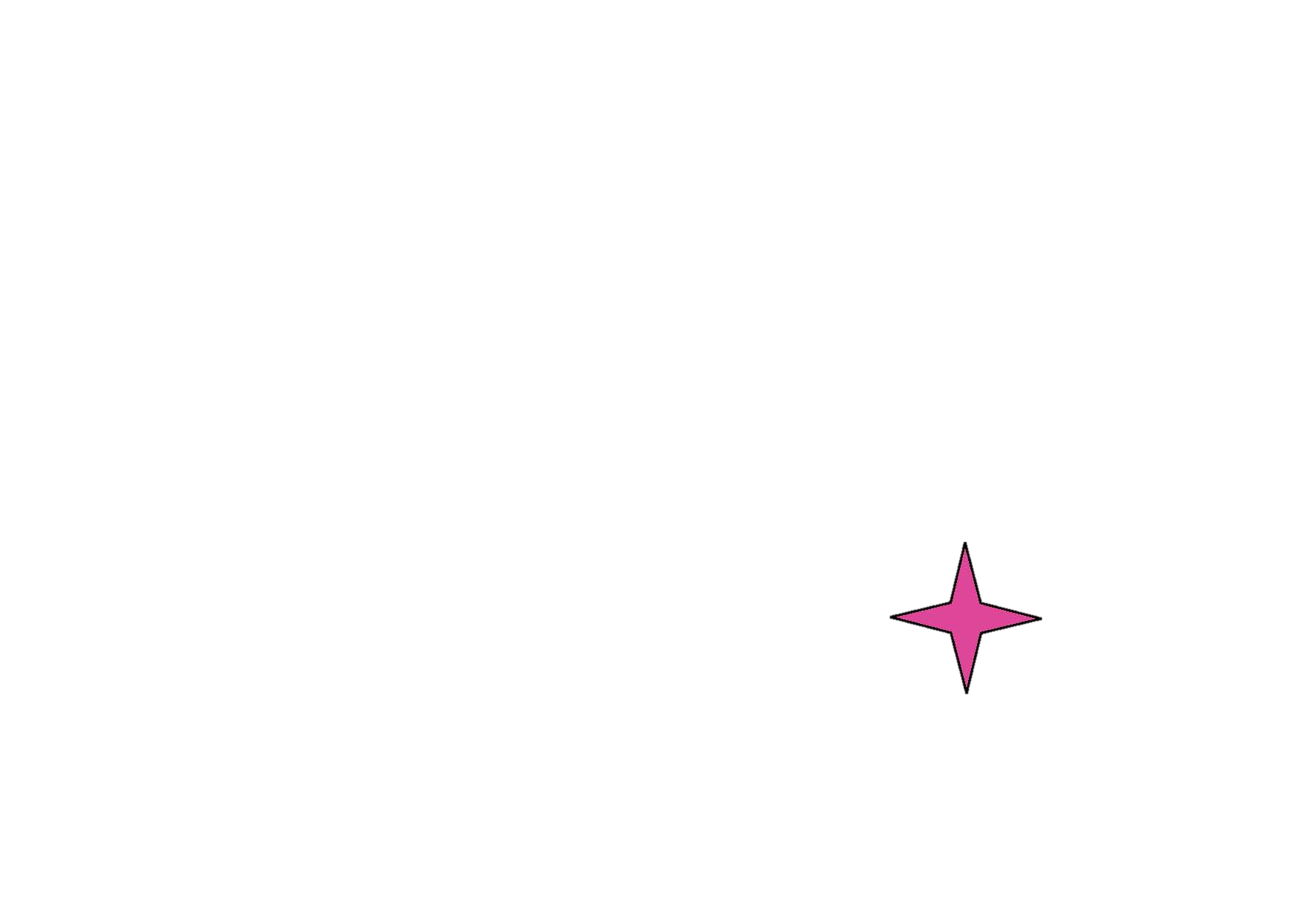 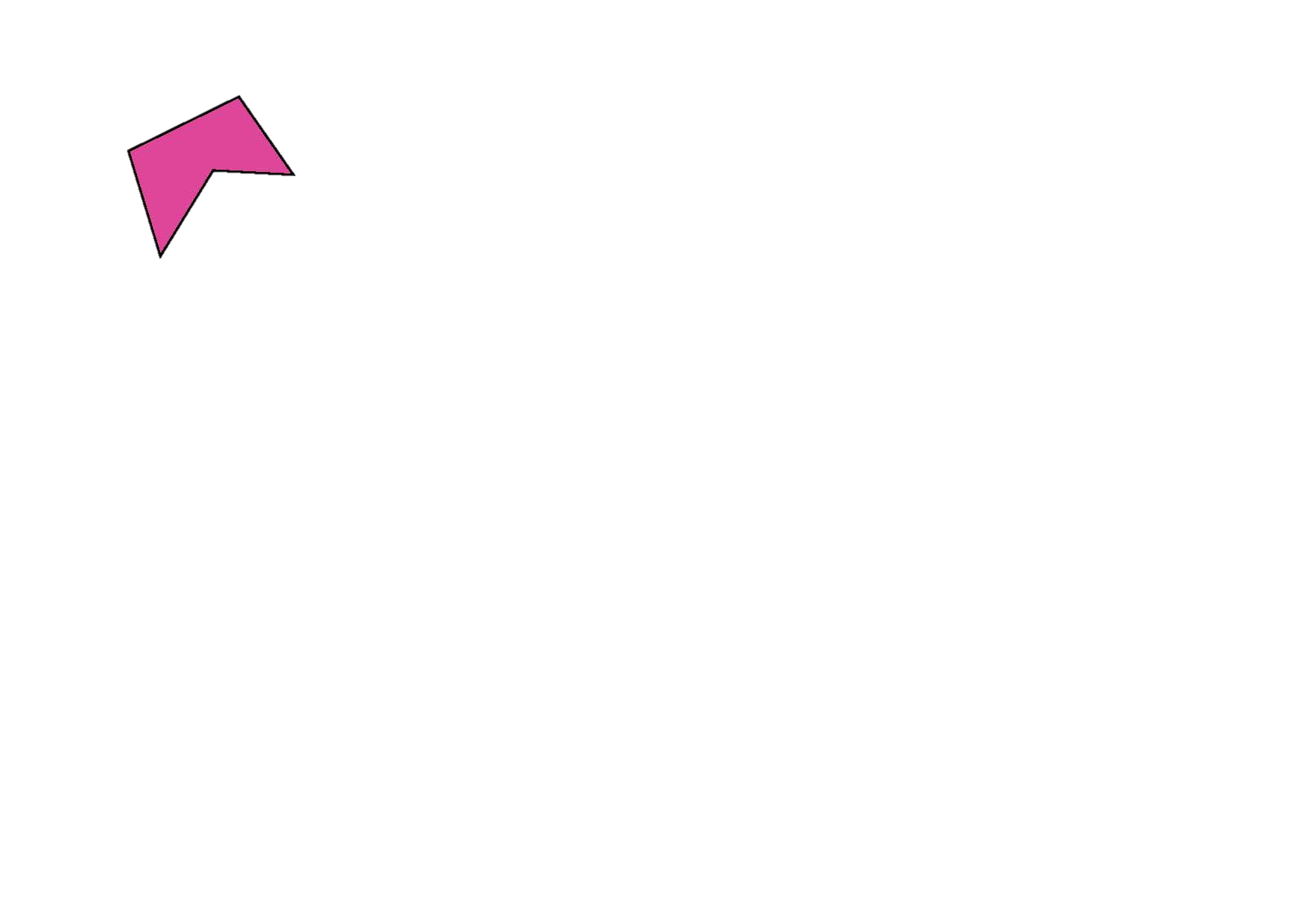 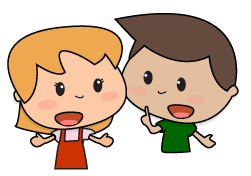 We can use a mirror to check if shapes are symmetrical.
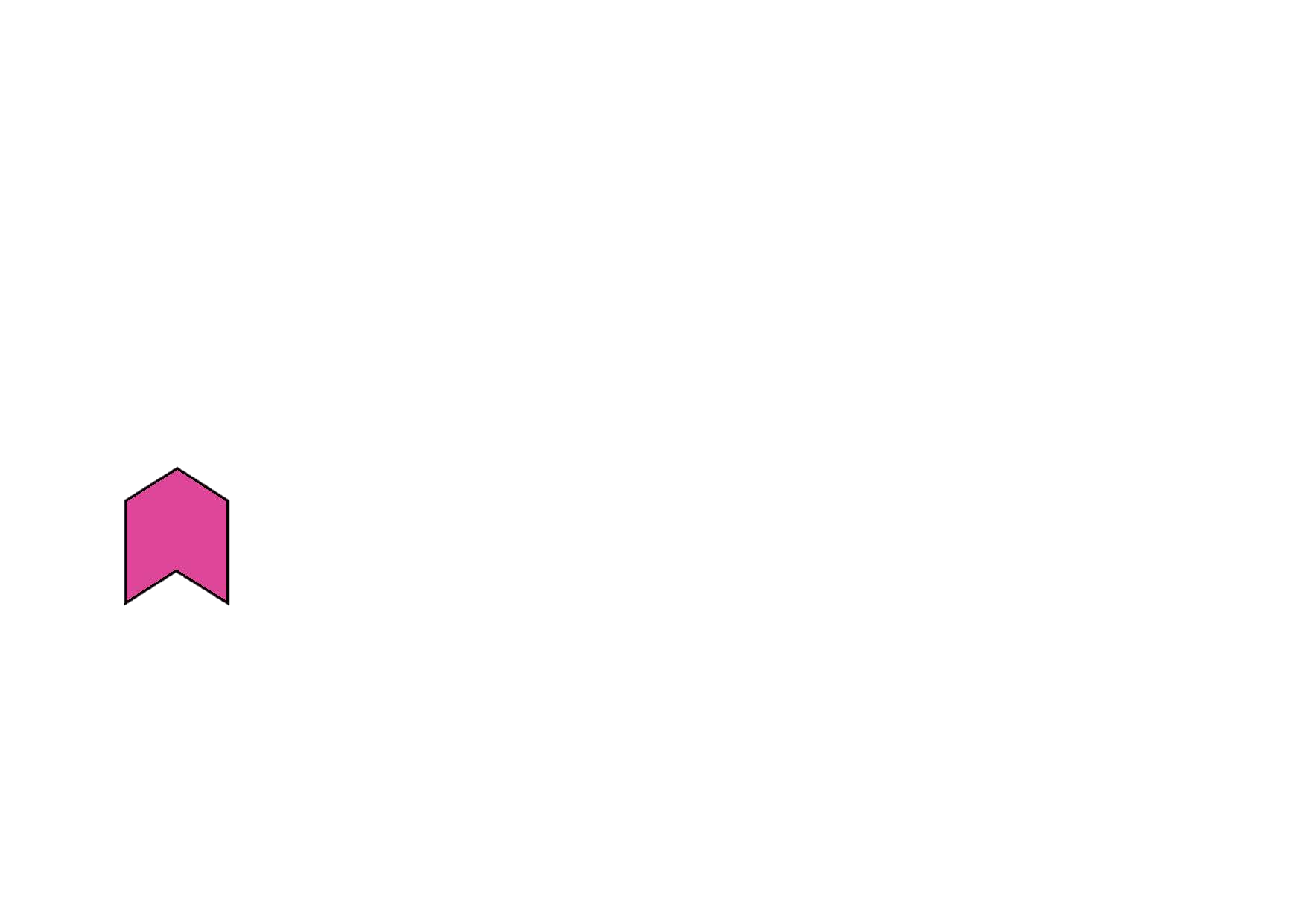 Where would you put the mirror on the other shapes to check?
12
Year 2
[Speaker Notes: Children can now go on to do differentiated GROUP ACTIVITIES. You can find Hamilton’s group activities in this unit’s TEACHING AND GROUP ACTIVITIES download.
WT/ARE/GD:  Sort shapes into hexagons, pentagons and octagons OR Make a variety of shapes using skipping ropes.]
QNID
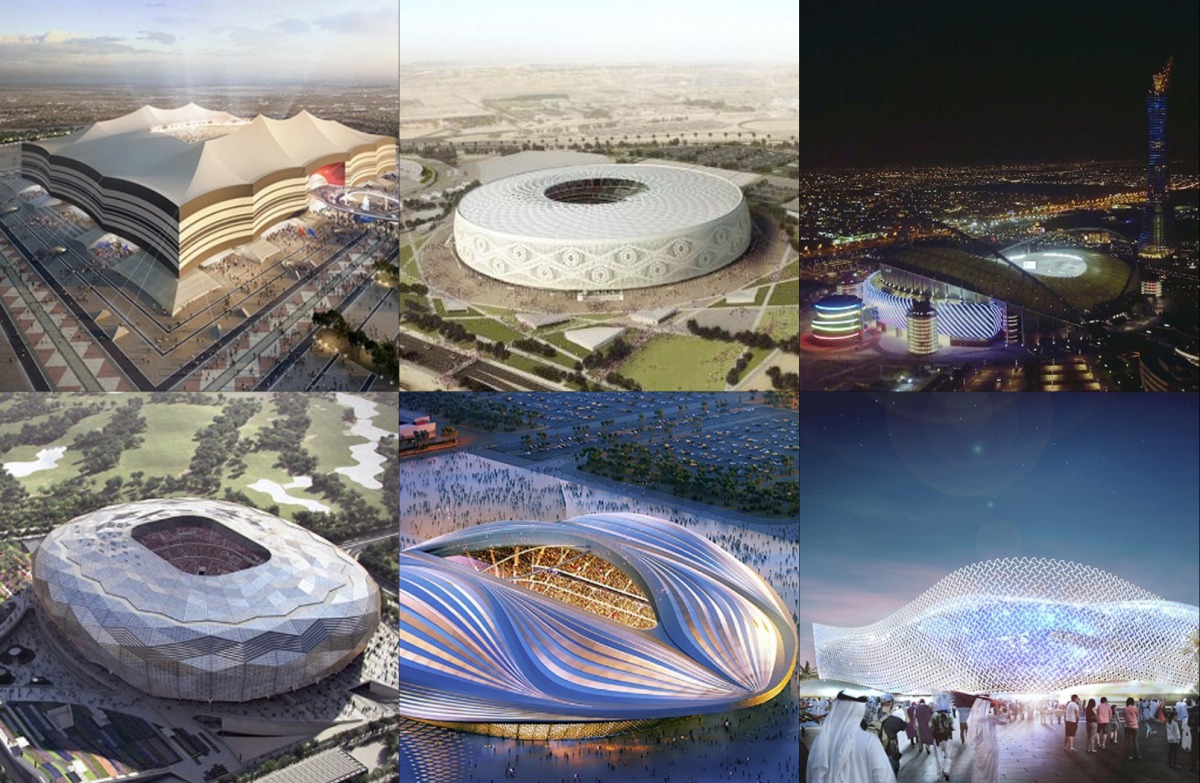 Look at the stadiums built for FIFA. Are they symmetrical? Symmetrical means having two halves the same where one is the mirror image of the other.
Year 2
13
Task 1 – Pair/Group Work
·  Get into small groups (3–8 friends).
·  Use a skipping rope to make a 4-sided shape.
·  Turn it into a square, then a rectangle.
·  Make a triangle, then try a different kind of triangle.
·  After each shape, draw it in your notebook and write how many friends or hands held the rope.
·  Try to make new shapes using more people or hands, up to 8.
·  Name each shape you make and have fun!
Year 2
14
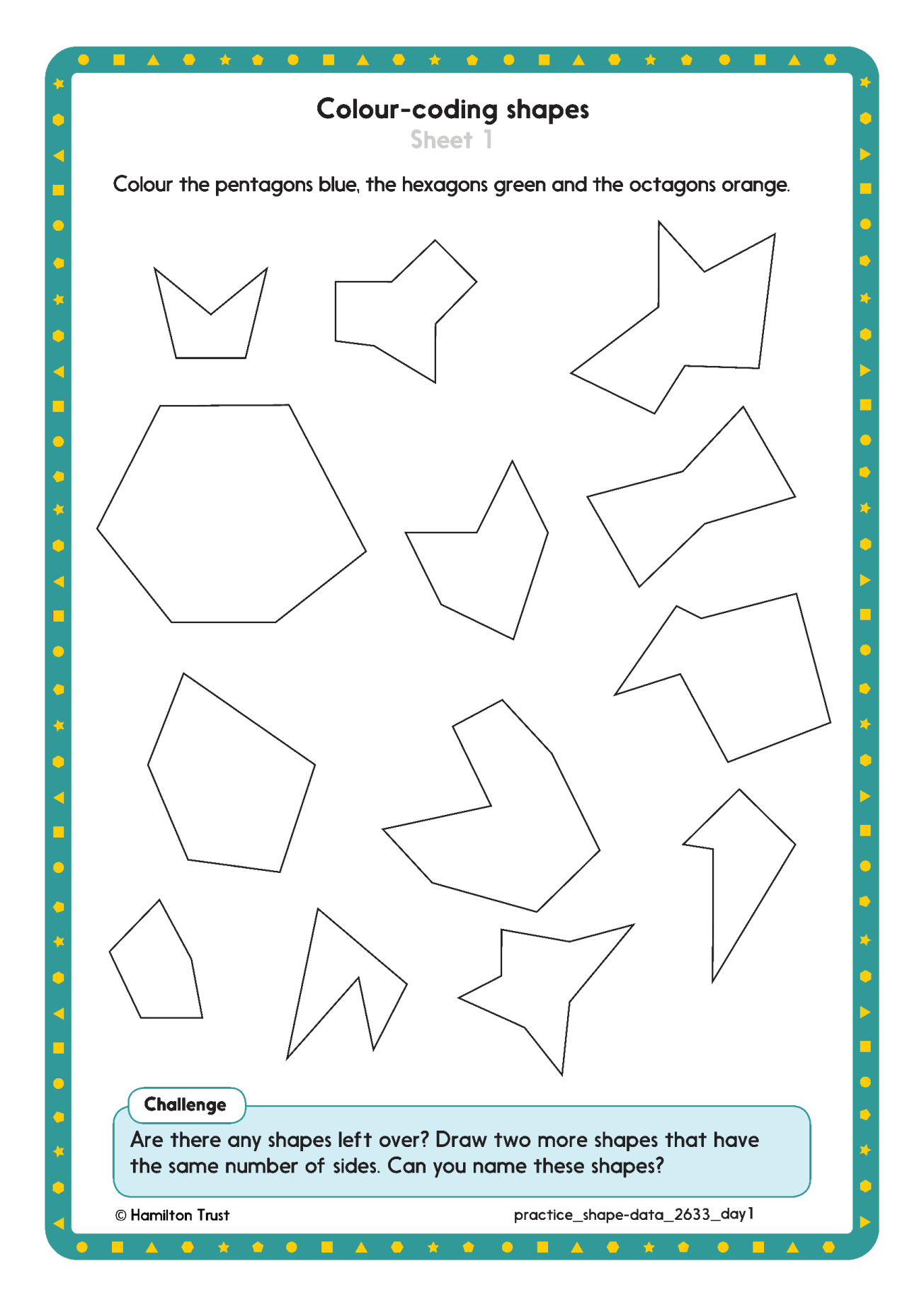 Task 2 – Independent Work
Challenge
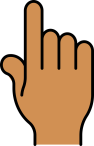 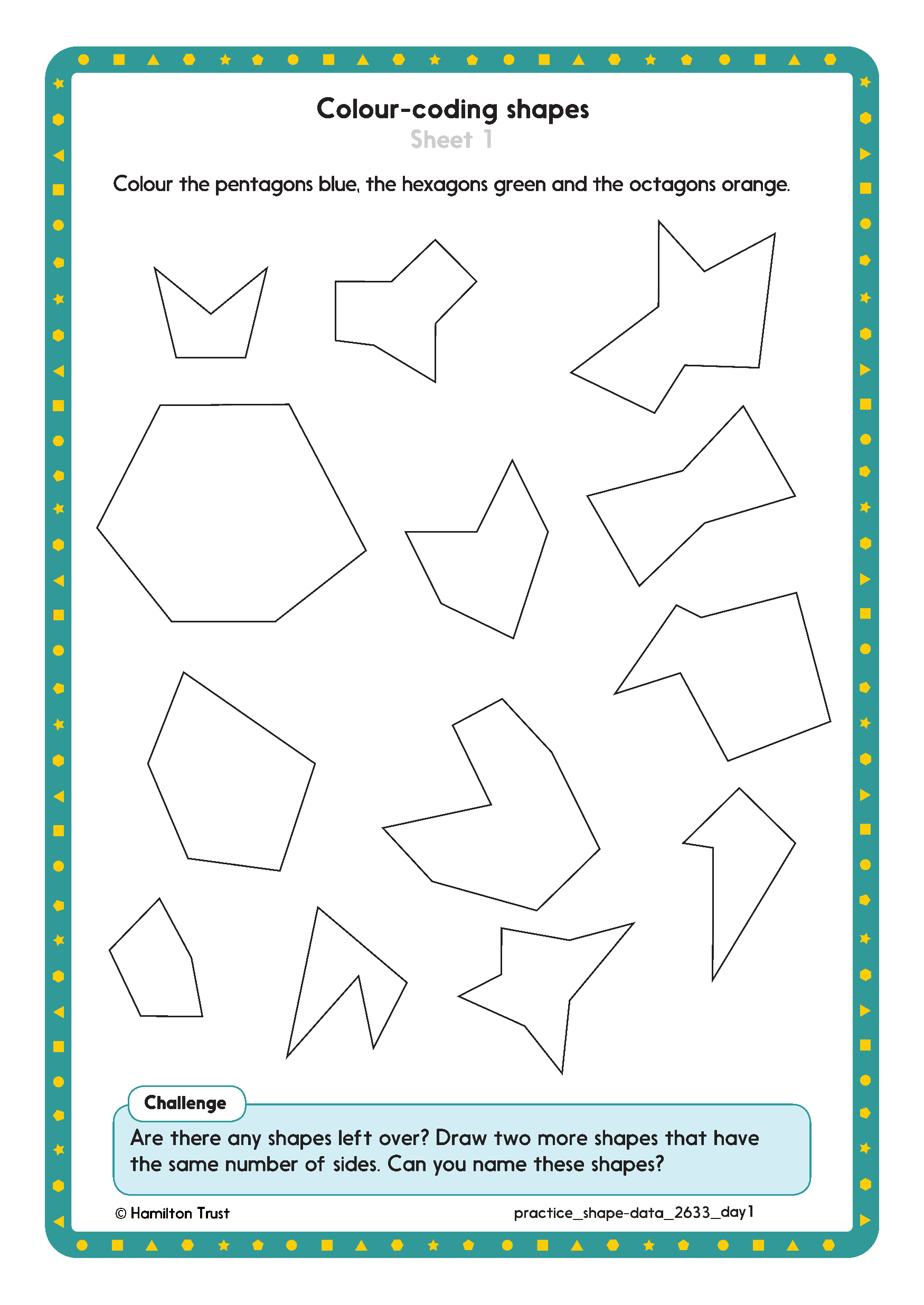 15
Year 2
[Speaker Notes: The Practice Sheet on this slide is suitable for most children.
Differentiated PRACTICE WORKSHEETS are available on Hamilton’s website in this unit’s PROCEDURAL FLUENCY box.
WT:  Colour coding shapes Sheet 1.
ARE:   Colour coding shapes Sheet 1.
GD:  Colour coding shapes Sheet 1 plus Challenge.]
Plenary
Workbook Exercise 2.2 no. 1 on page 39
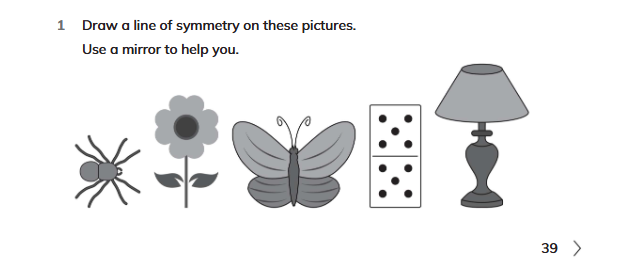 Year 2
16
Homework
Workbook Exercise 2.2 Practice nos. 3 on page 41
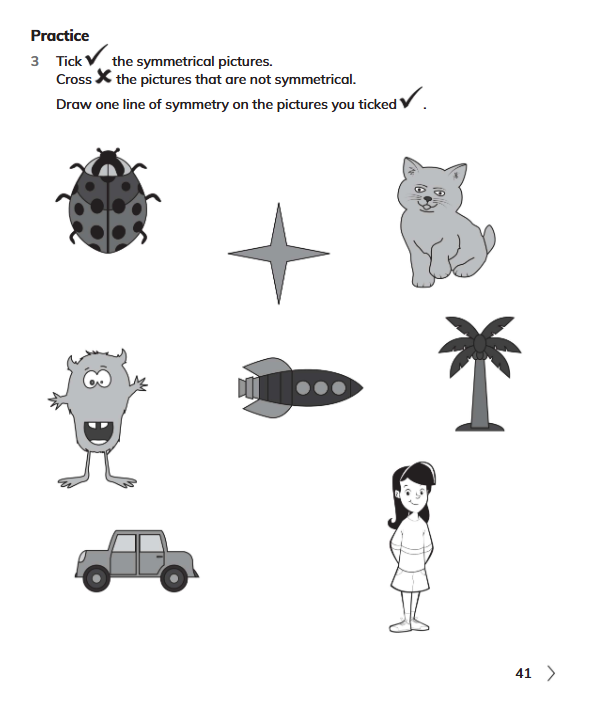 17
Year 2
[Speaker Notes: The Practice Sheet on this slide is suitable for most children.
Differentiated PRACTICE WORKSHEETS are available on Hamilton’s website in this unit’s PROCEDURAL FLUENCY box.
WT:  Weight Sheet 1.
ARE/GD:  Weight Sheet 2.]